NMPaMŠ – 4.cvičenie
RNDr.  Z. Gibová, PhD.
Aproximácia funkcií
Ak máme množinu hodnôt xi , pre ktoré poznáme f (xi), a chceme poznať hodnotu f (xk) pre  xk , ktorý nie je z tejto množiny alebo chceme viesť touto závislosťou najvhodnejšiu funkciu použijeme interpoláciu. 
Pri interpolácii hľadáme funkciu g(x), ktorou nahradíme funkciu f(x).Tento proces sa nazýva aproximácia.











Dva spôsoby interpolácie: a) Lagrangeov interpolačný polynóm 
                                           b) metóda najmenších štvorcov
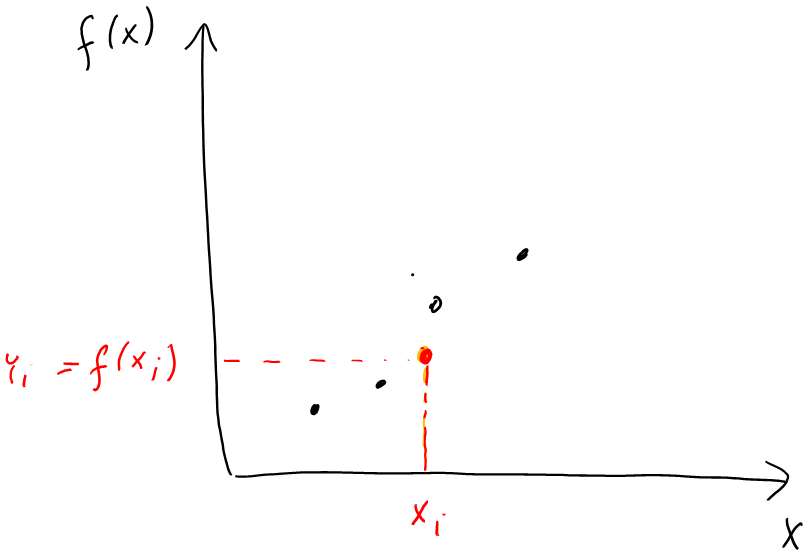 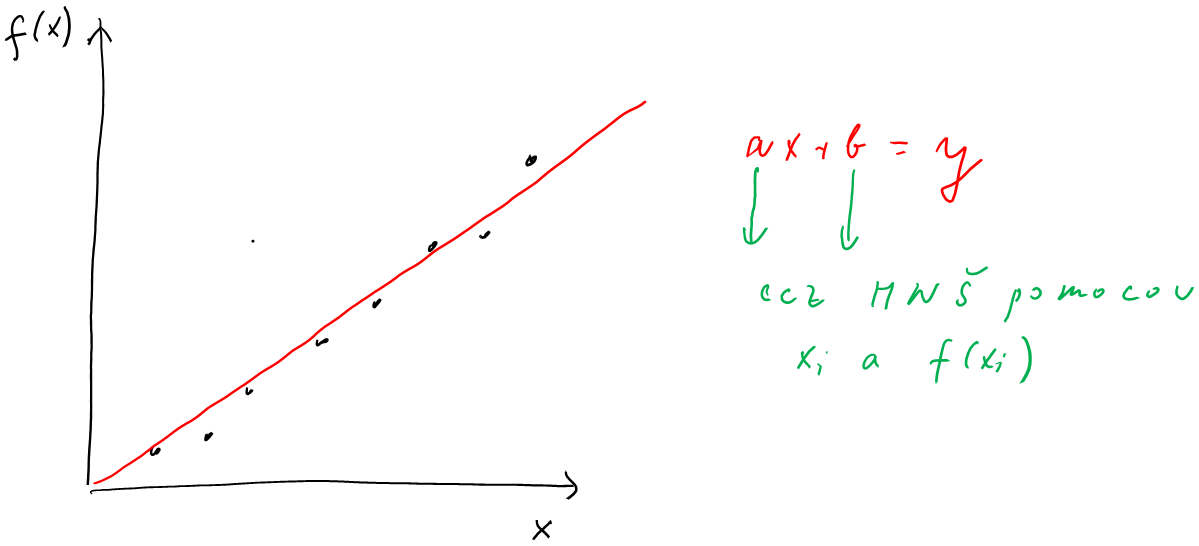 1. Lagrangeov interpolačný polynóm
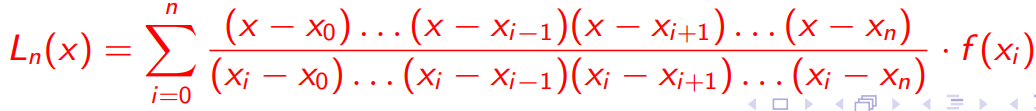 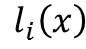 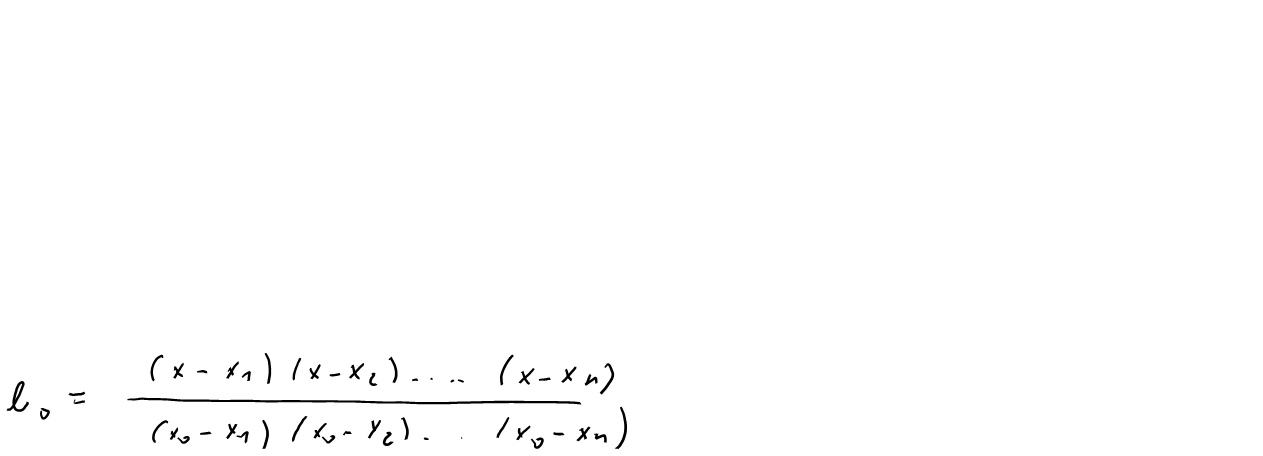 Pr. 1 – 4.6
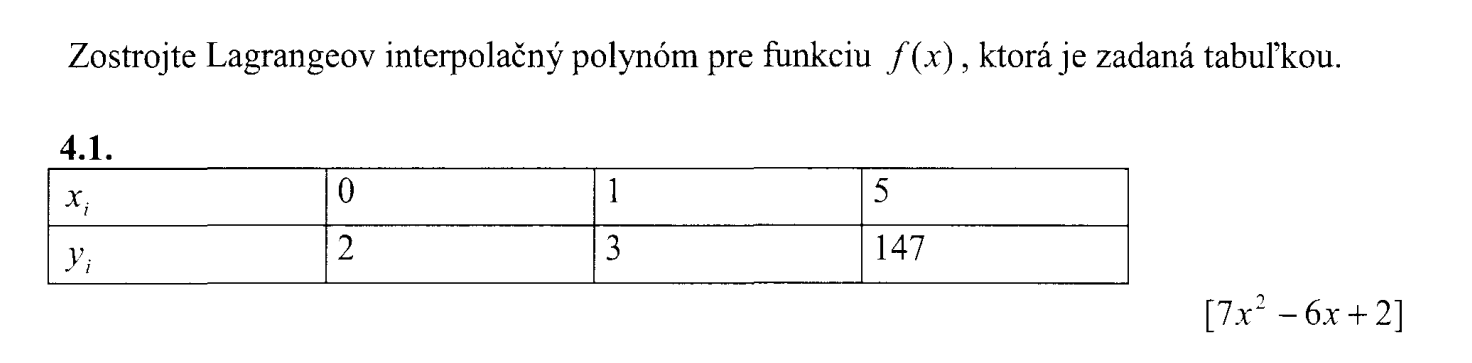 i:               0          1            2            3
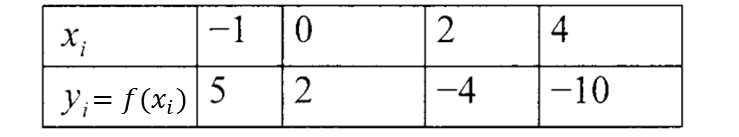 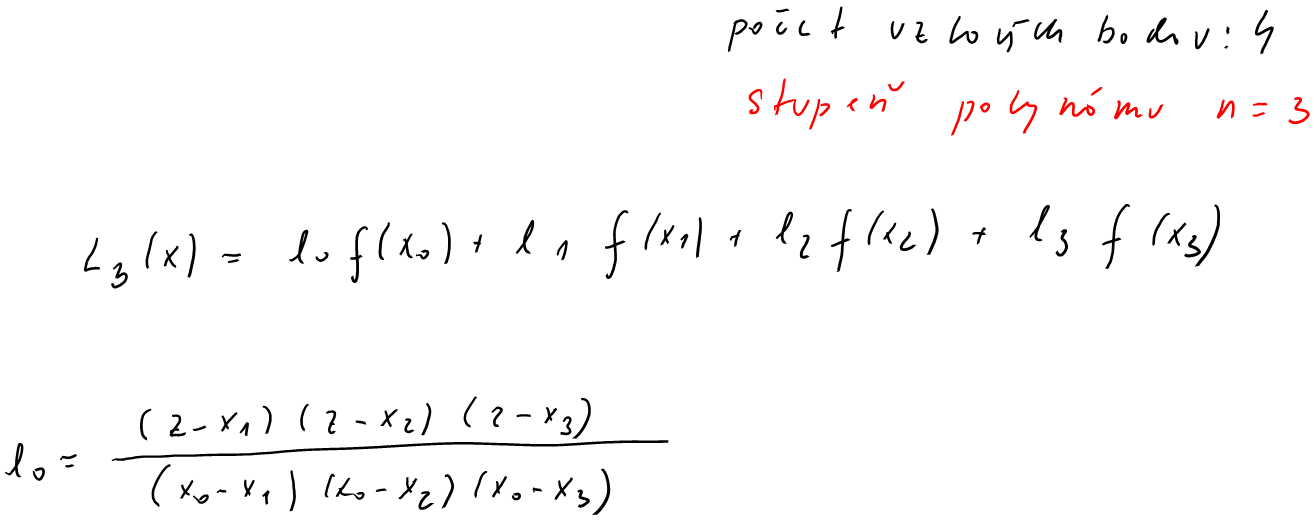 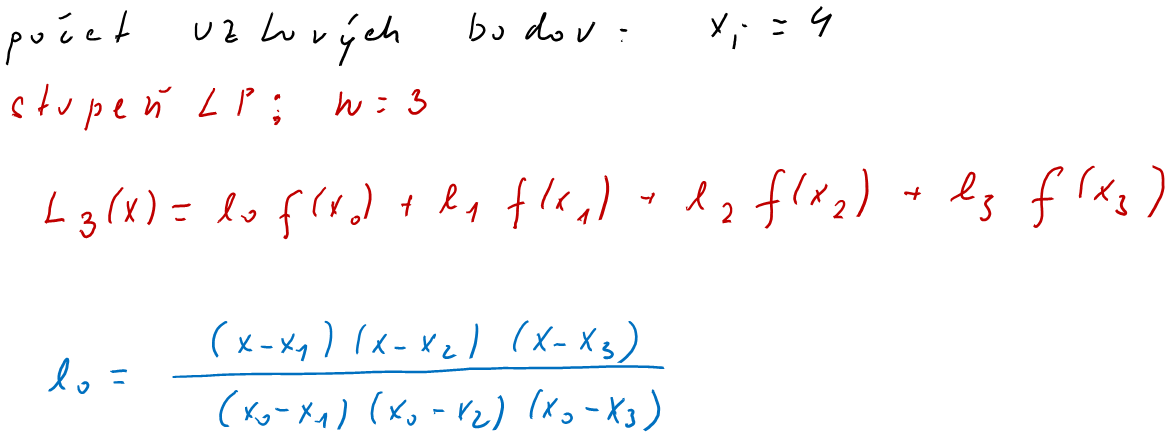 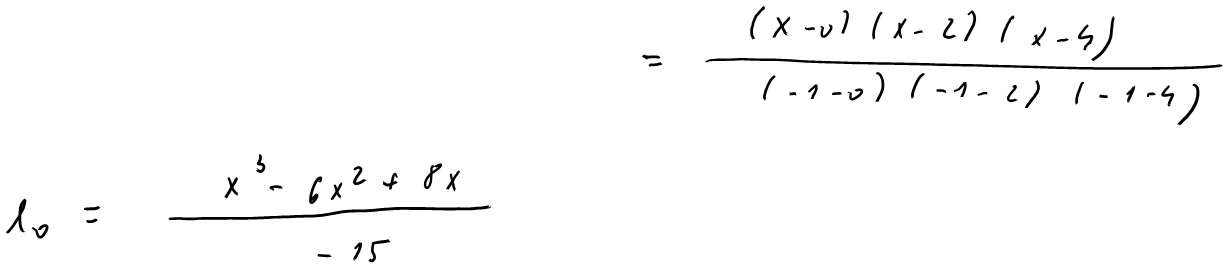 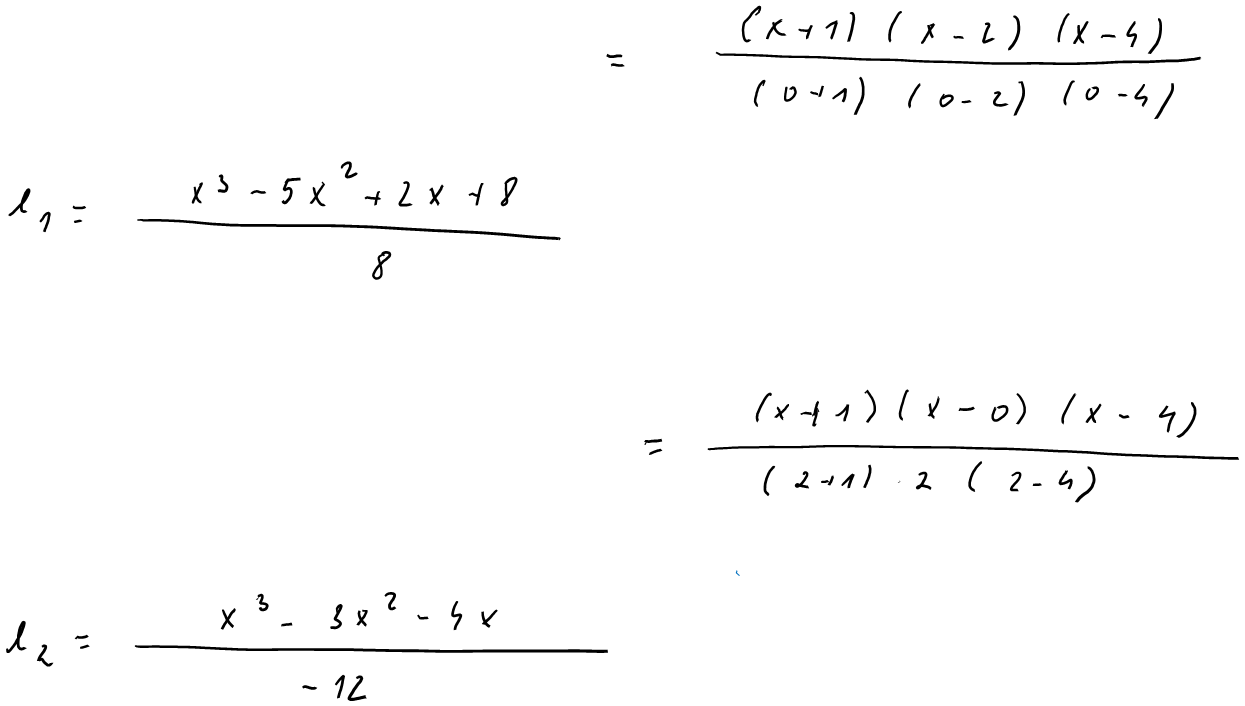 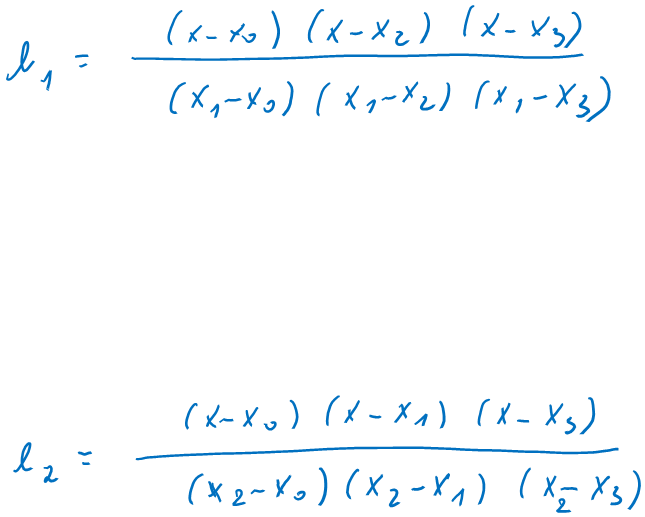 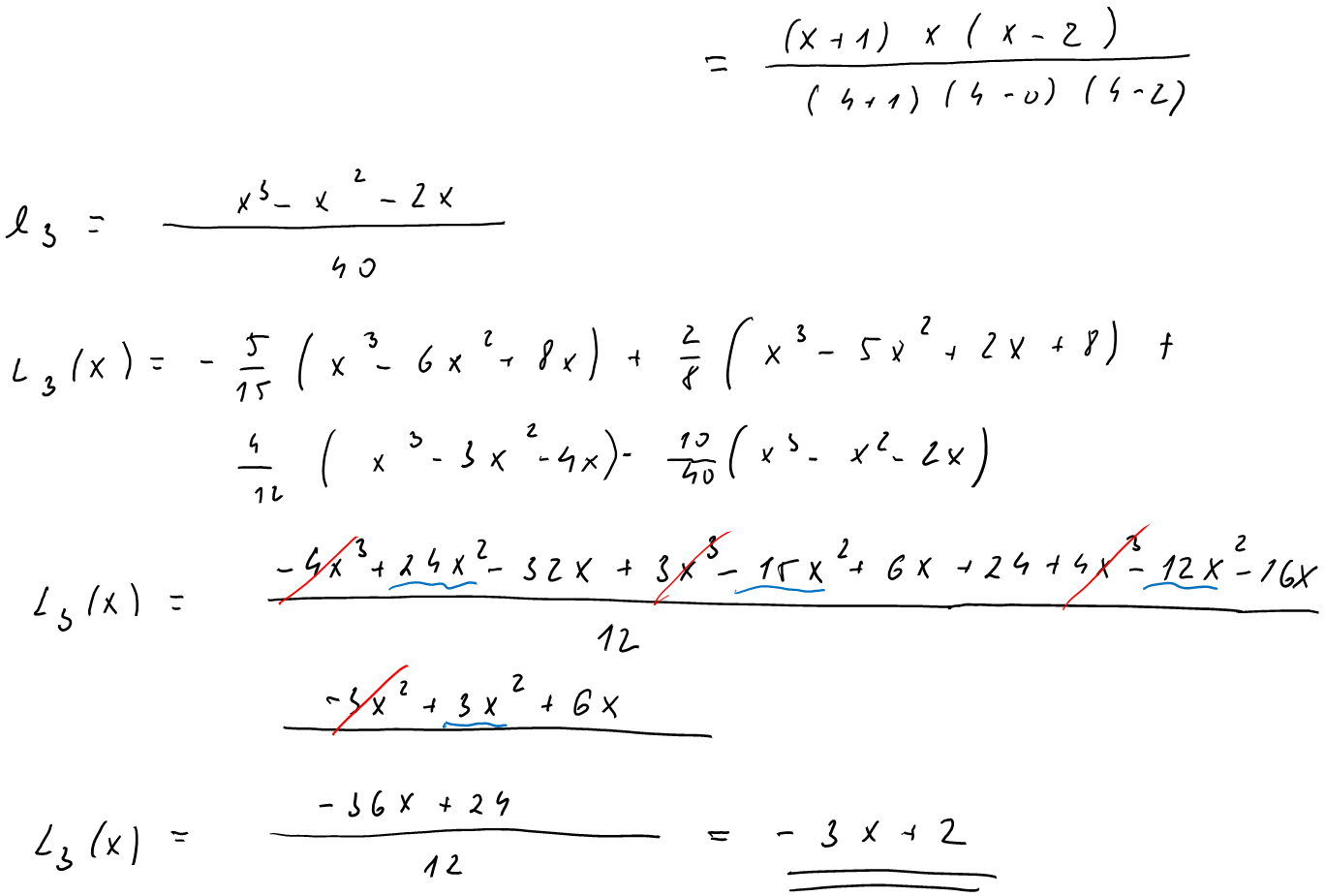 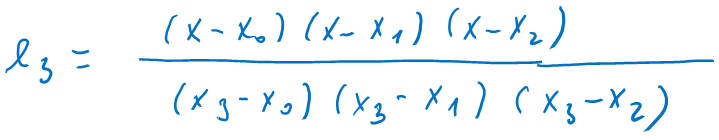 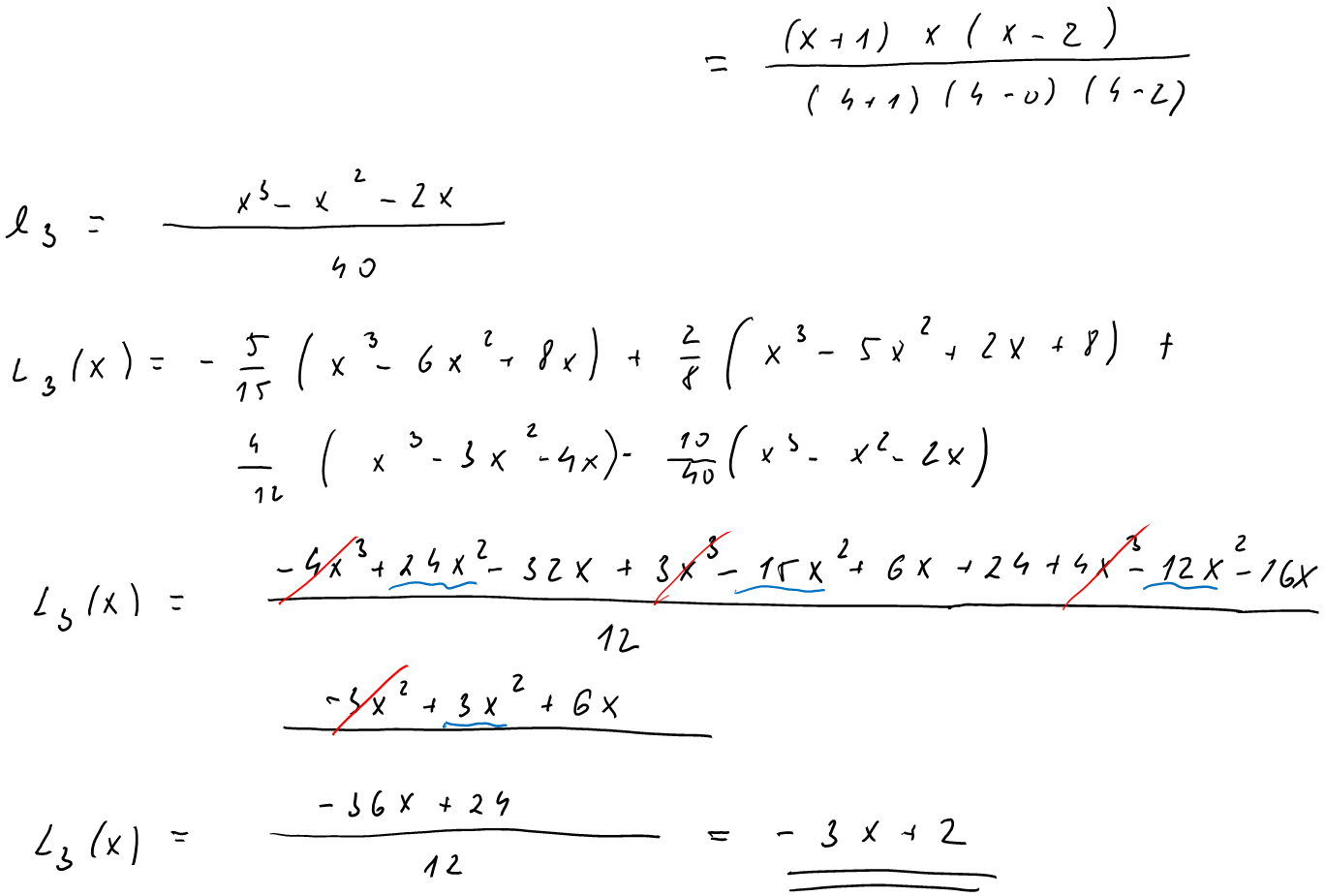 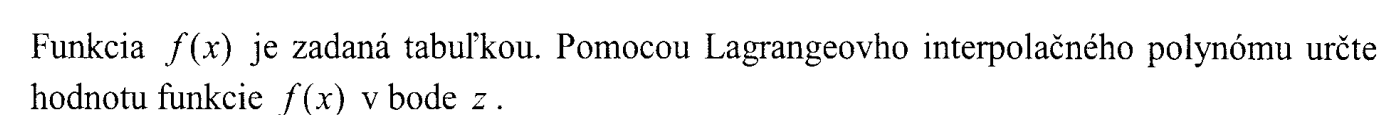 Pr. 2 – 4.9
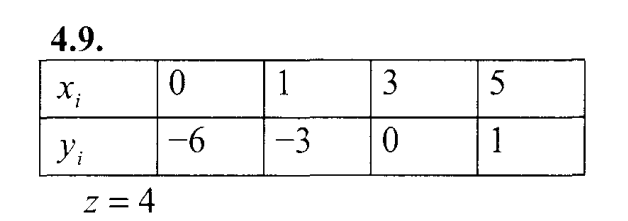 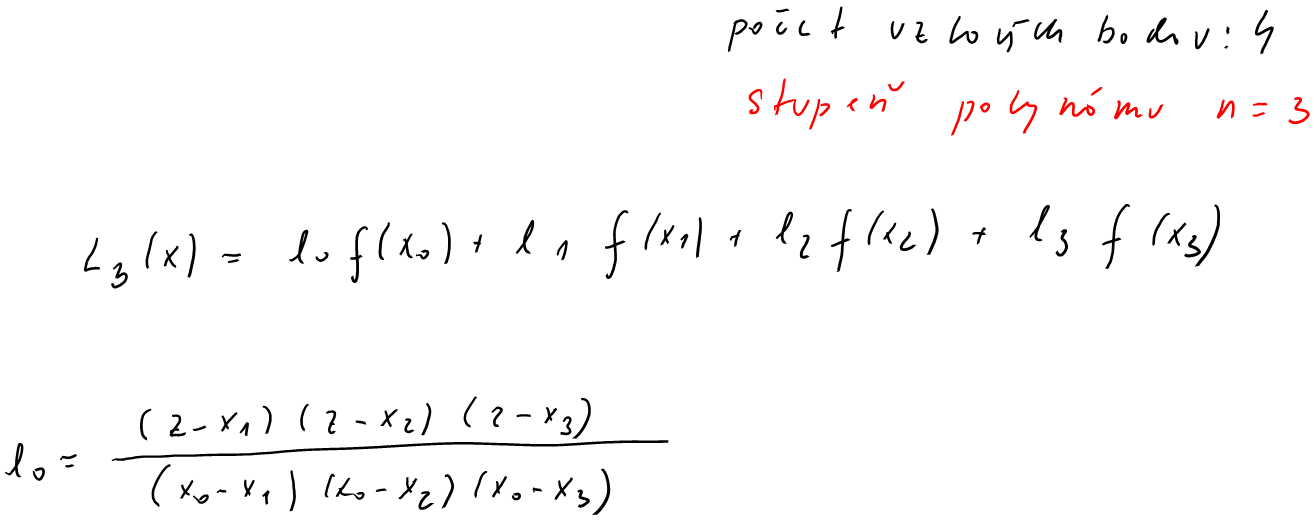 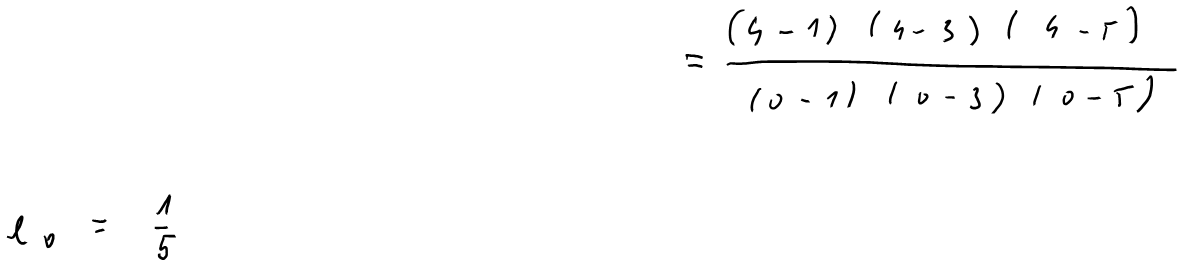 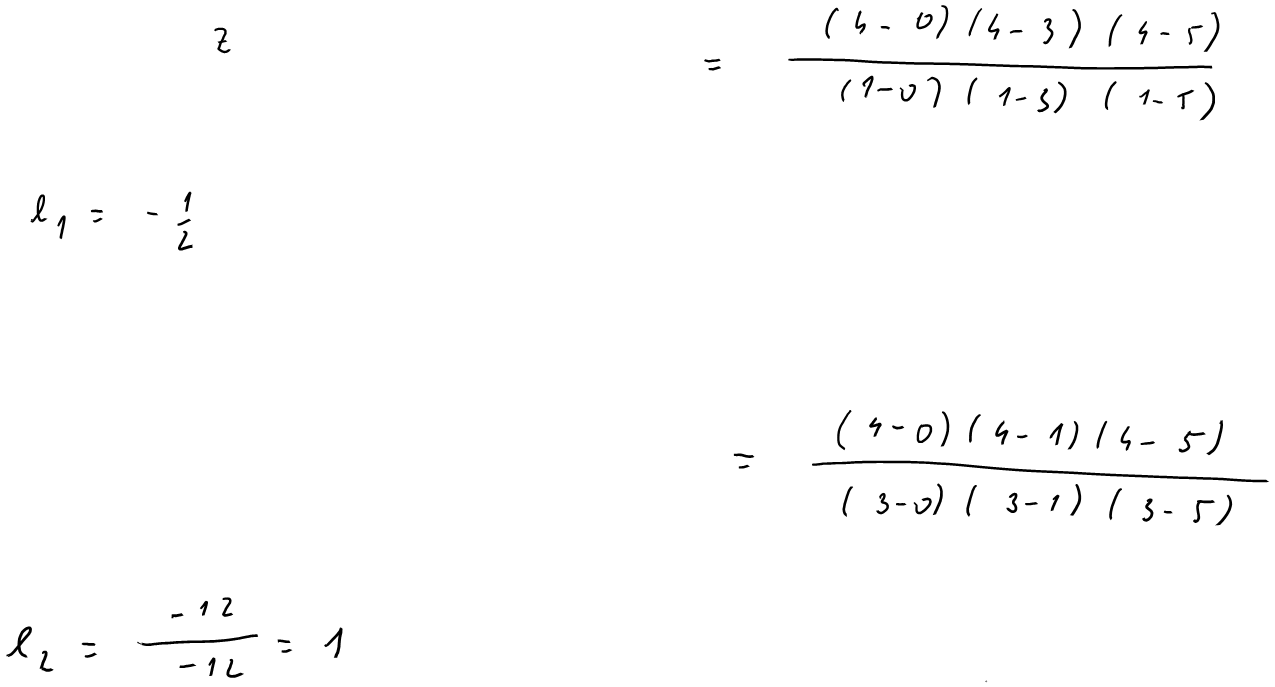 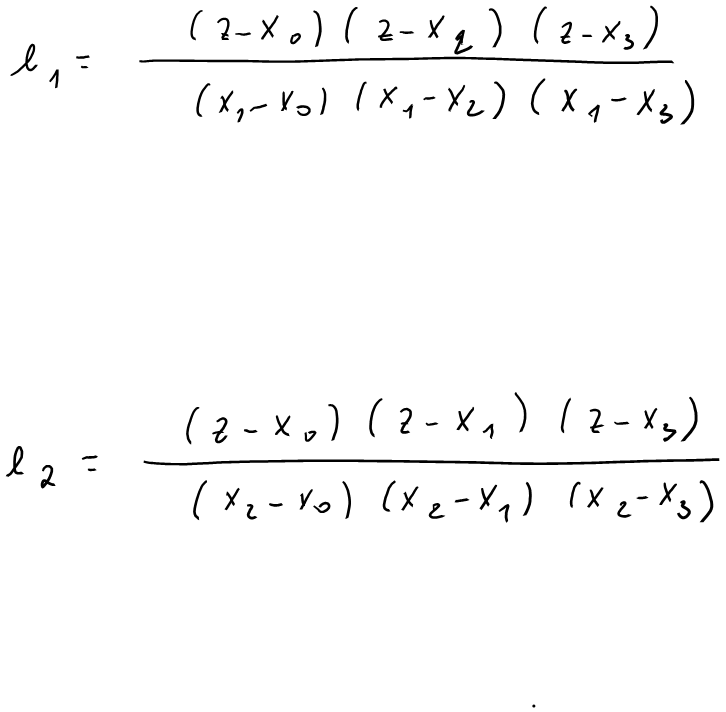 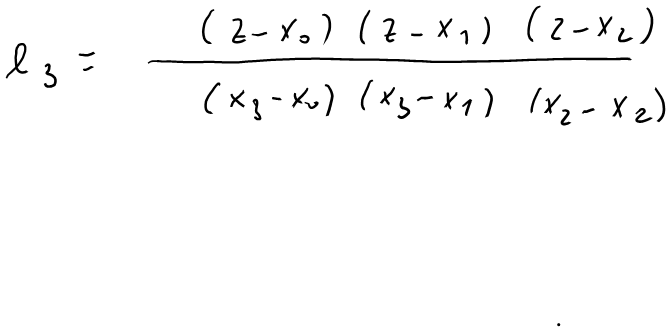 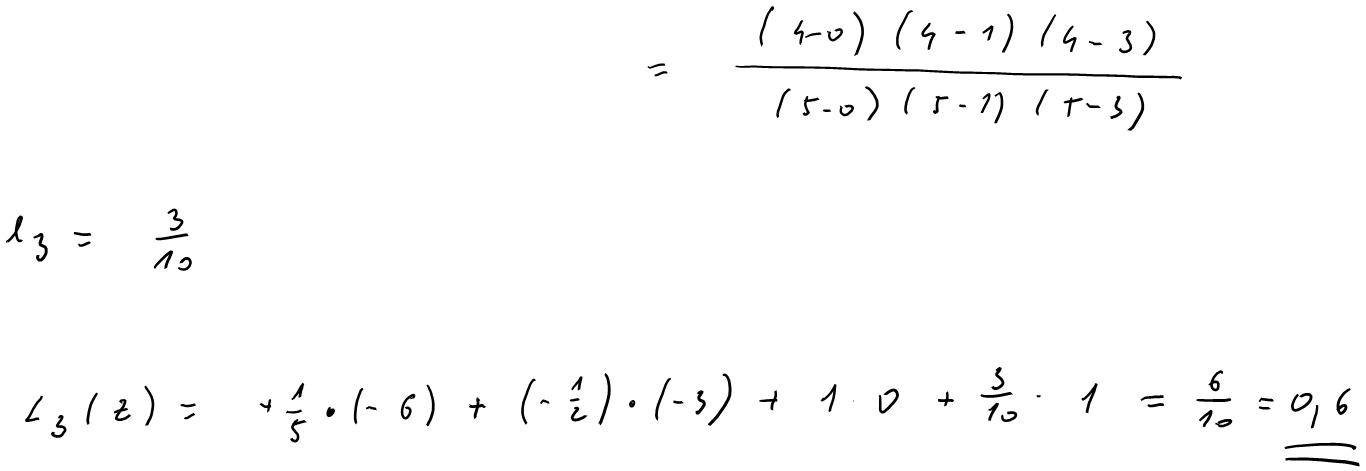 2. Metóda najmenších štvorcov
Máme množinu hodnôt xi, pre ktoré poznáme yi, i = 0, 1, ... n. Chceme viesť touto závislosťou najvhodnejšiu funkciu. 
Metóda najmenších štvorcov umožňuje pomocou nameraných hodnôt y(x) vypočítať parametre funkcie g(x) = (x), ktorou budeme aproximovať nameraného hodnoty.
Funkcia, ktorou budeme aproximovať


                                                                                                 kde k = 0,1, 2, ....  

pre k = 1 (funkcia y(x) má dva parametre a0, a1)


Sústava rovníc
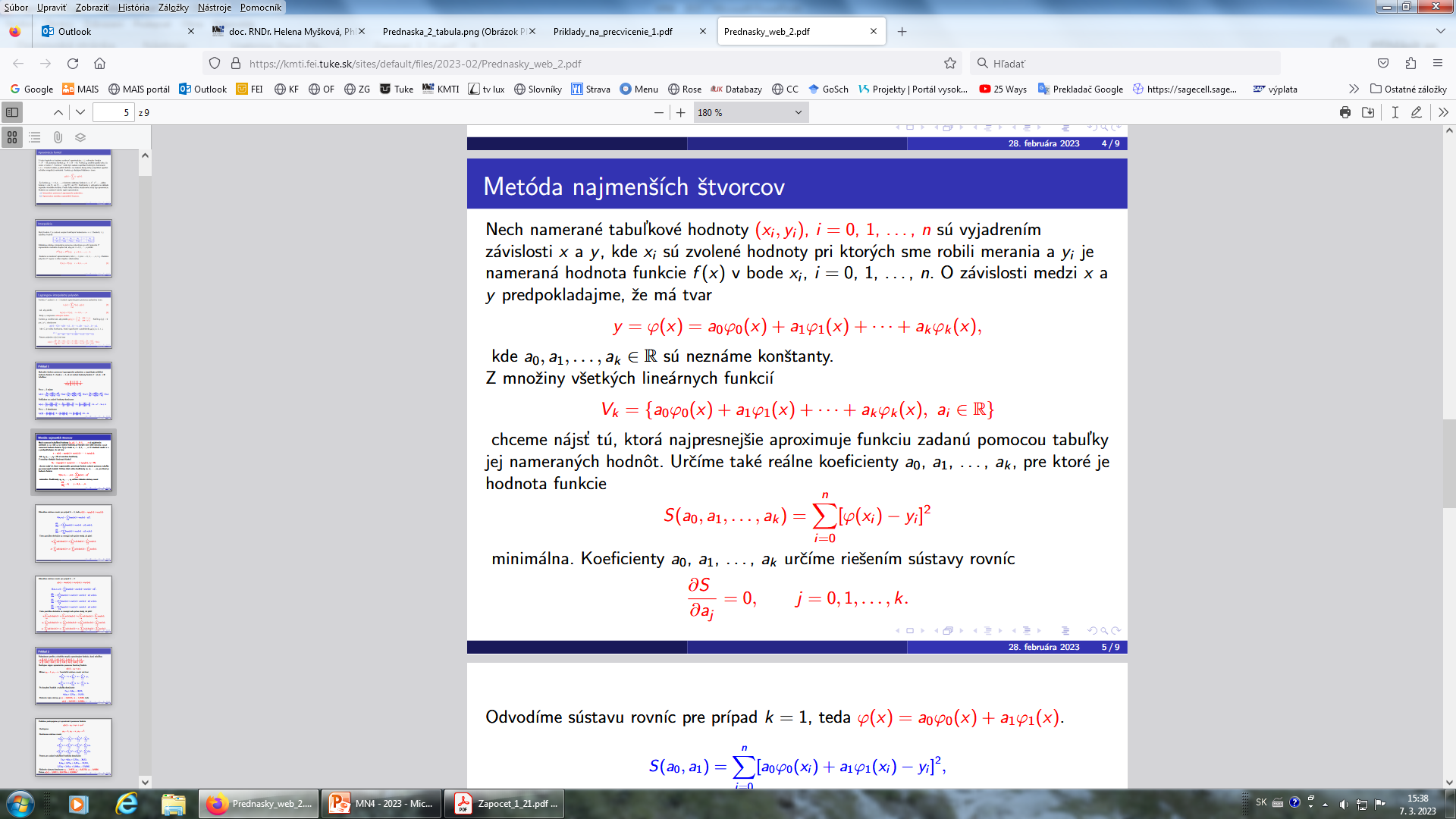 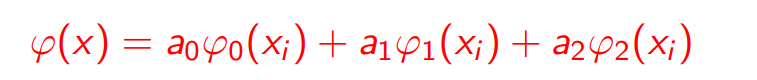 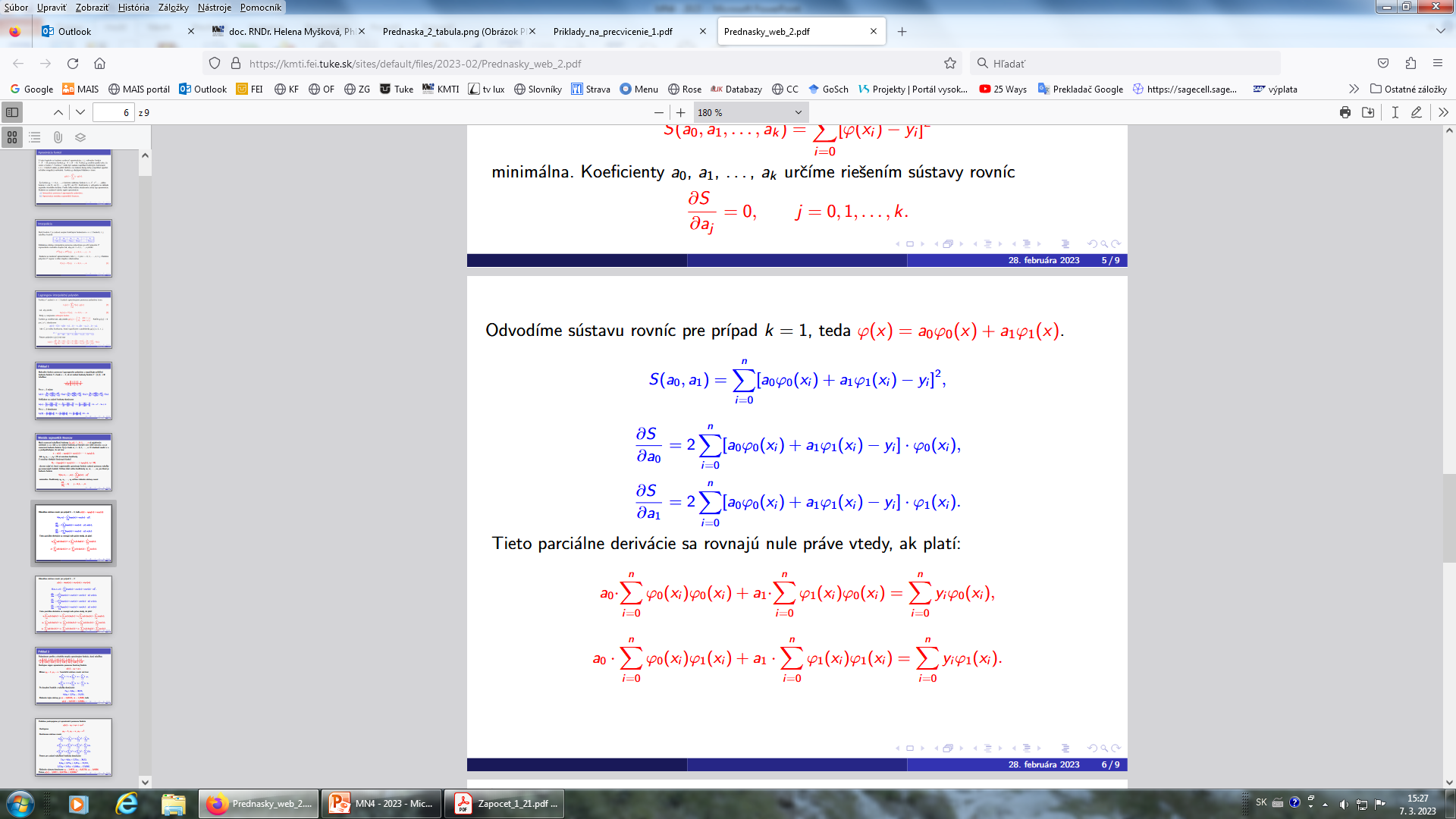 Pri použití MNŠ porovnávame danú funkciu (x), ktorou máme aproximovať odmeranú závislosť y(x) so všeobecným predpisom funkcie



zistíme, čomu sa rovnajú jednotlivé členy:




Prípadne upravíme rovnicu na jednoduchší tvar:
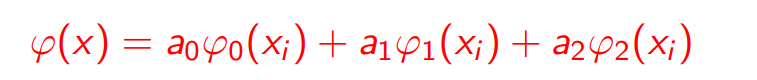 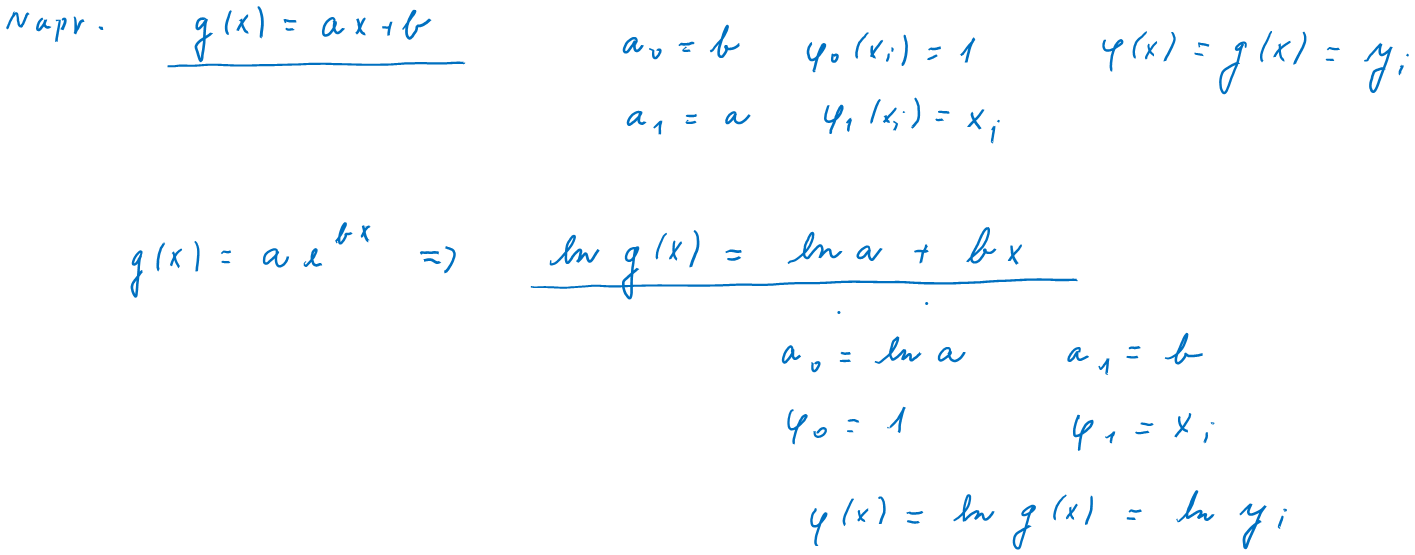 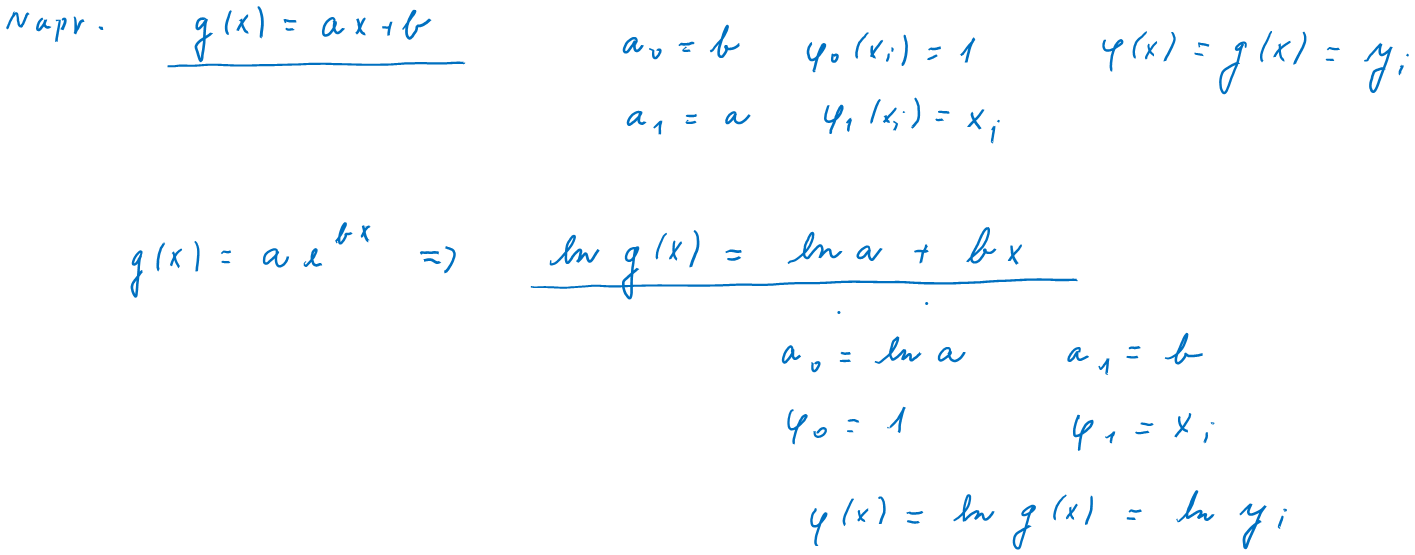 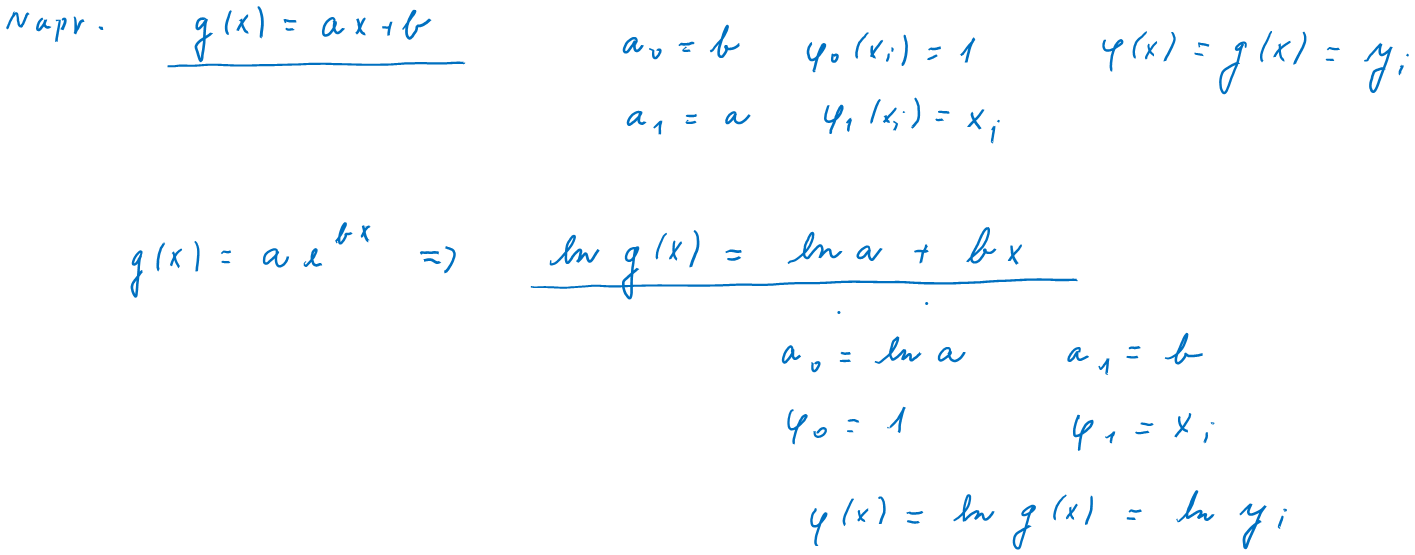 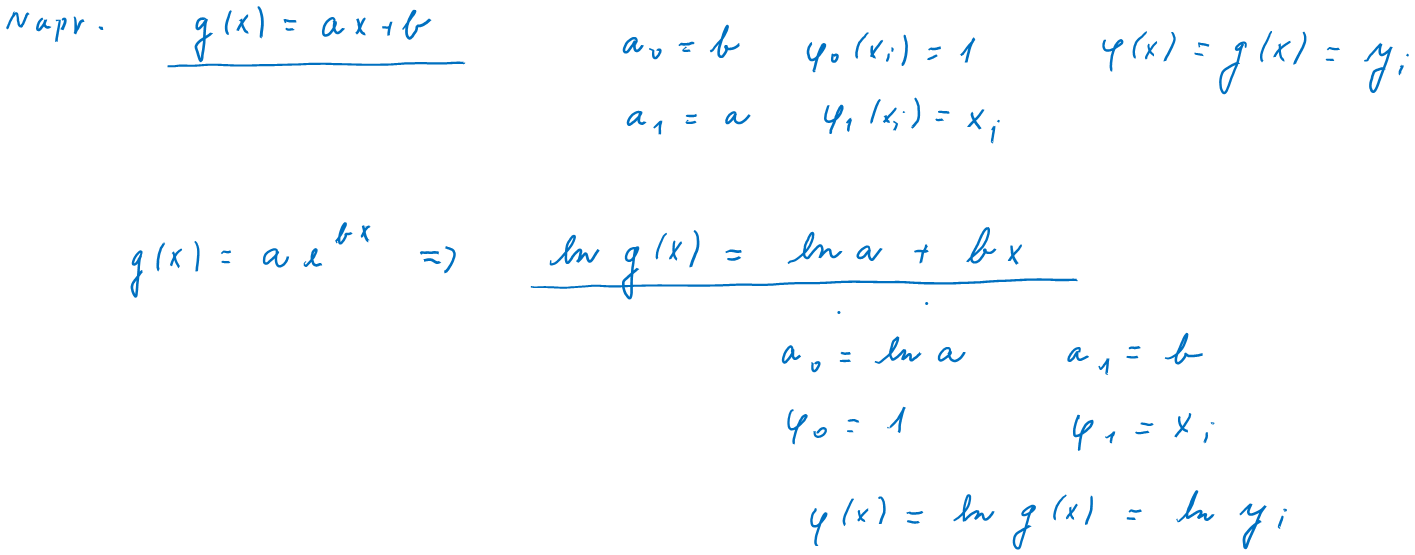 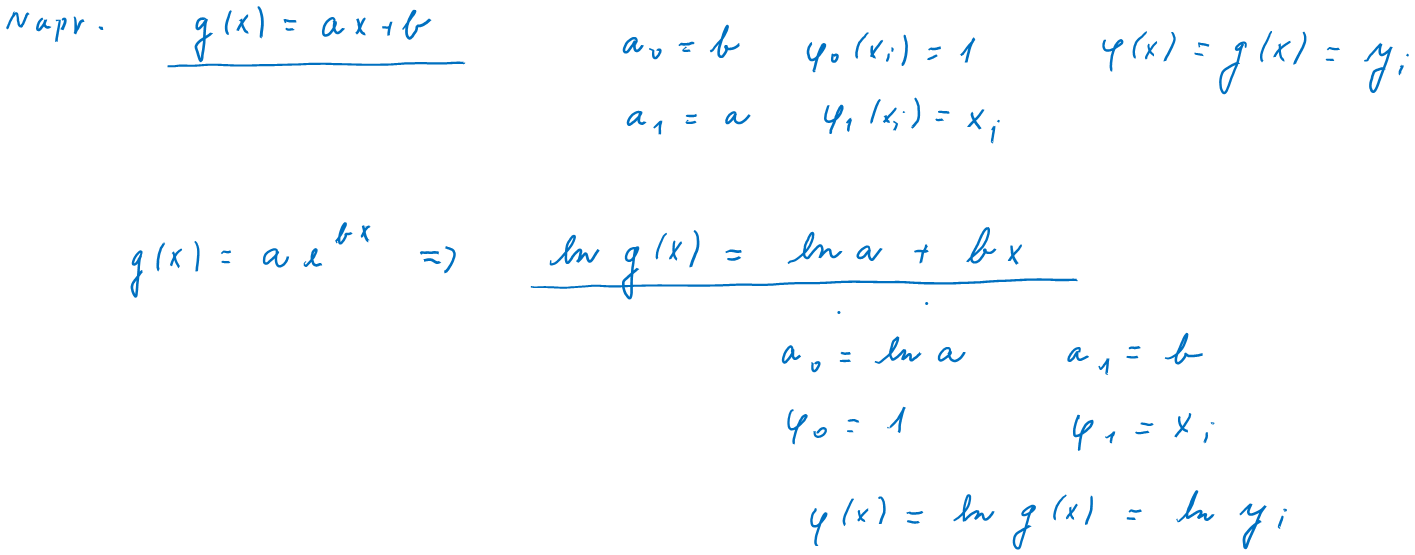 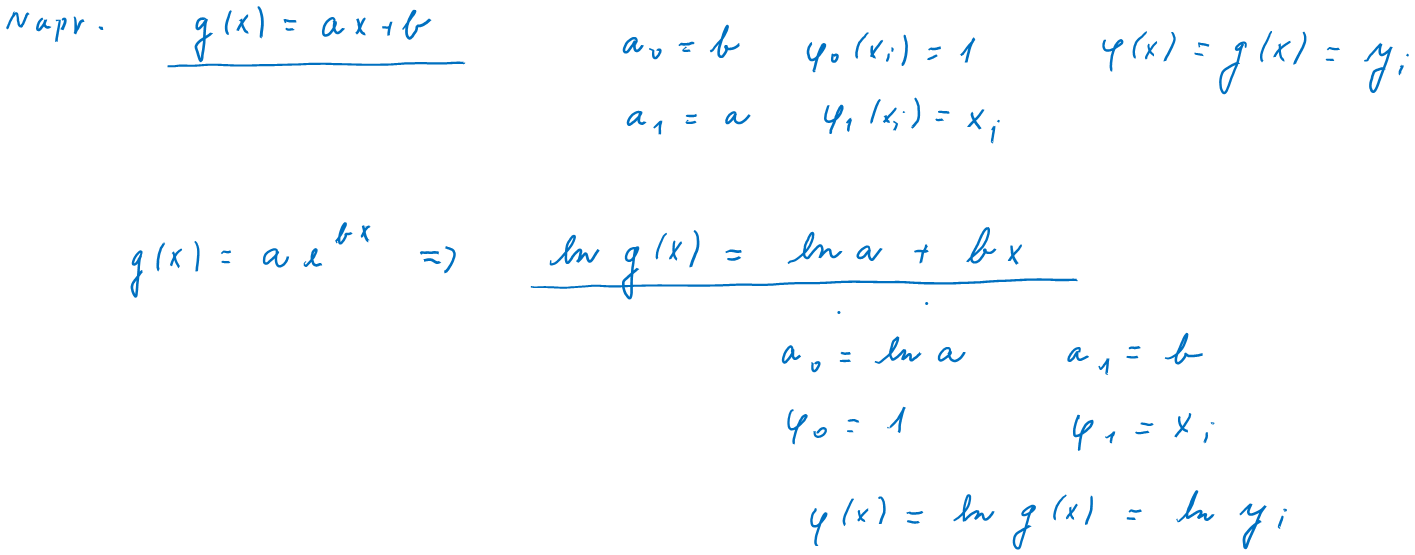 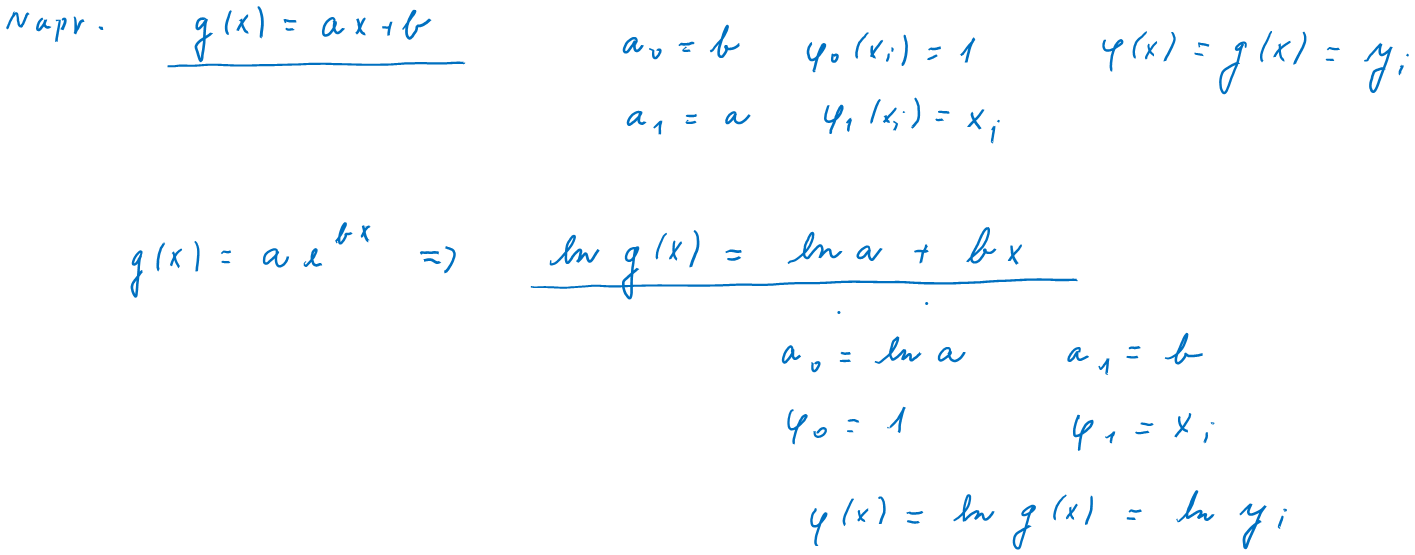 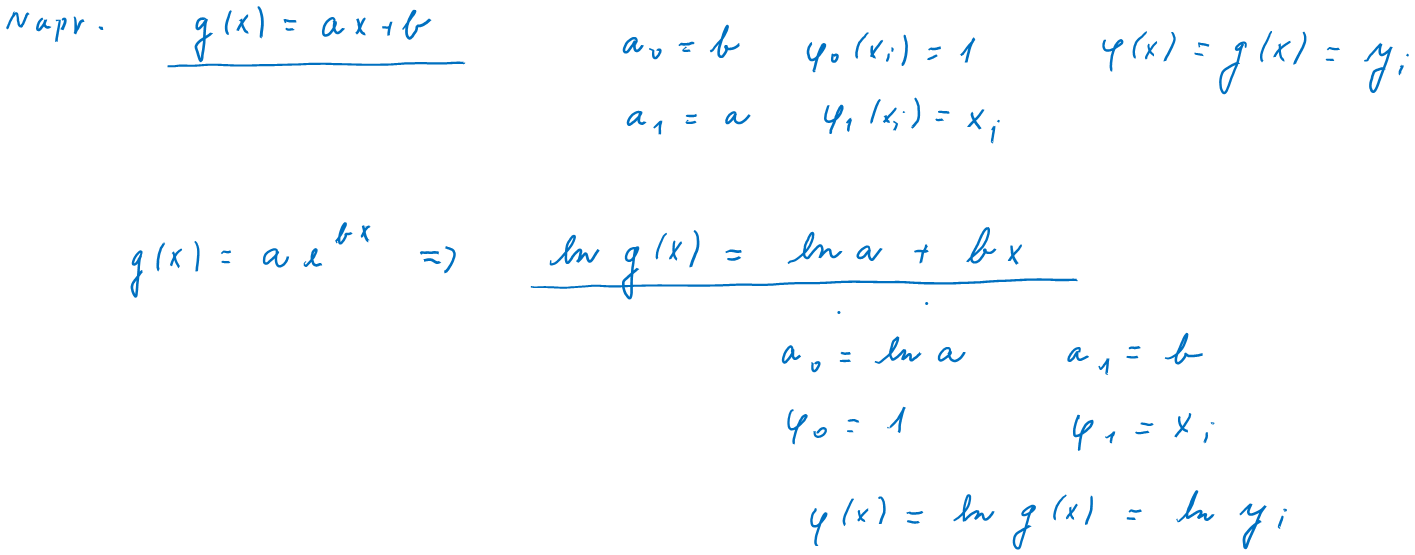 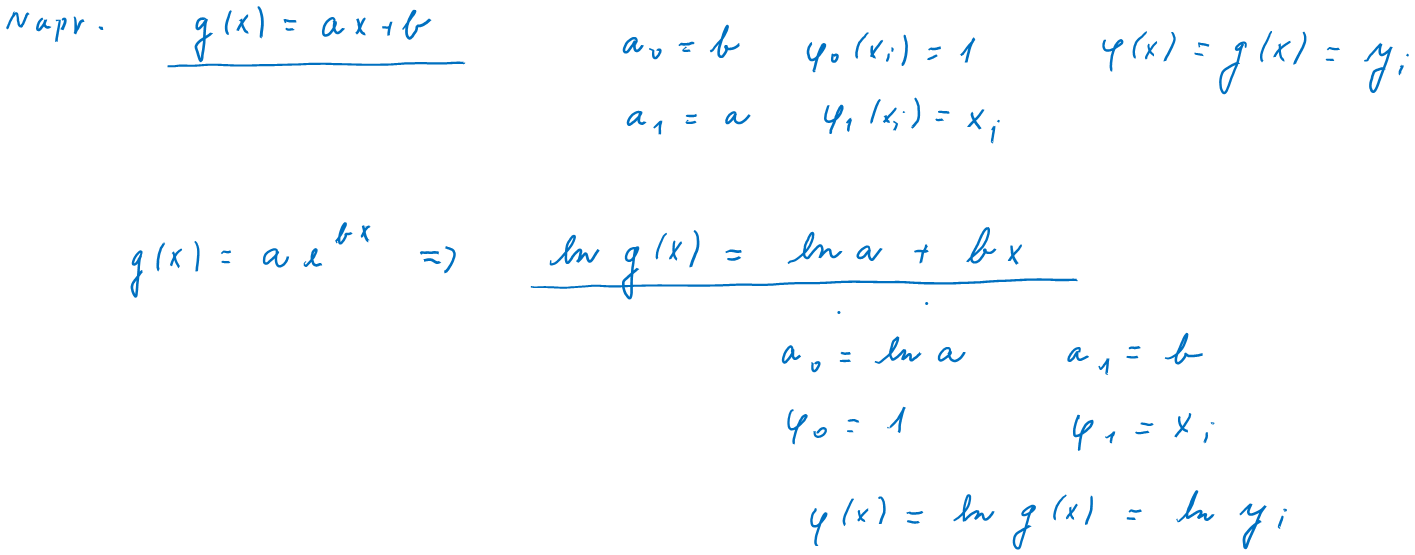 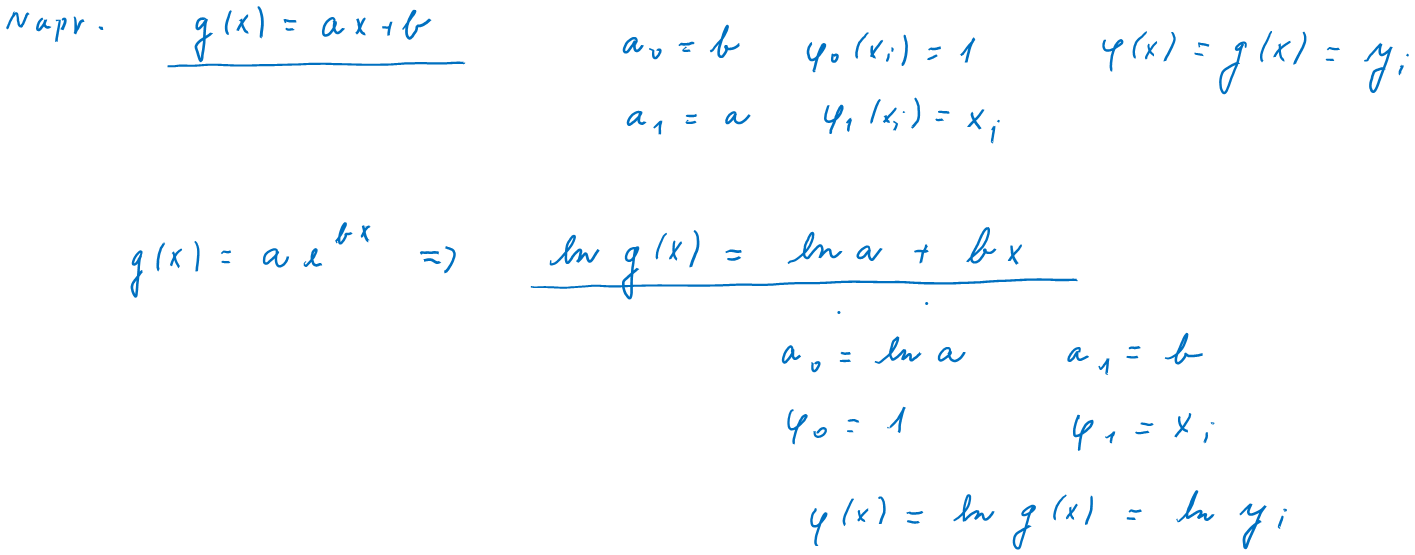 i:                   0                            1                           2                        3
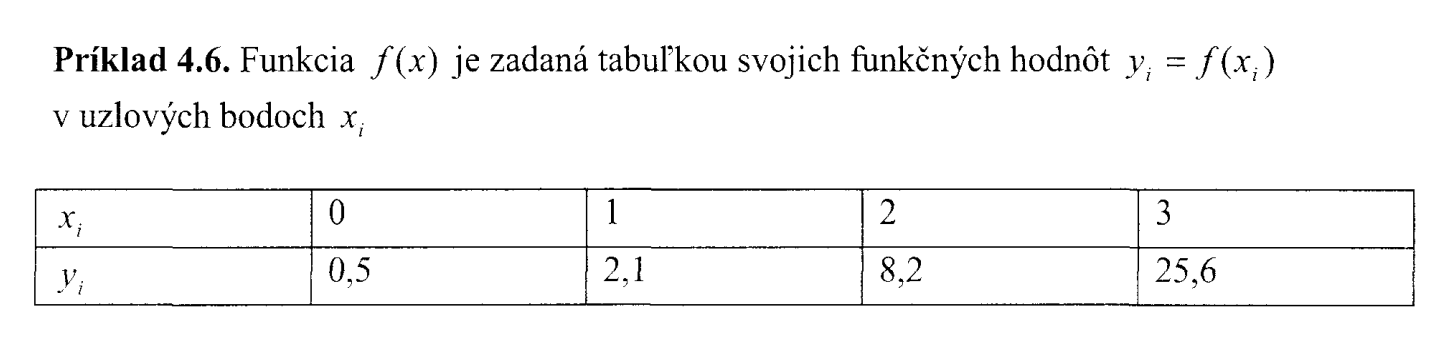 1. Určíme počet parametrov vo funkcii y(x) a interval hodnôt i.

2. Zapíšeme funkciu (x), ktorou budeme aproximovať pre dané k. 

3. Upravíme funkciu y(x) na jednoduchší tvar (ak je to potrebné).

4. Porovnáme funkciu (x) s danou funkciou y(x). 

5.  Napíšeme sústavu rovníc pre danú funkciu = počet parametrov.
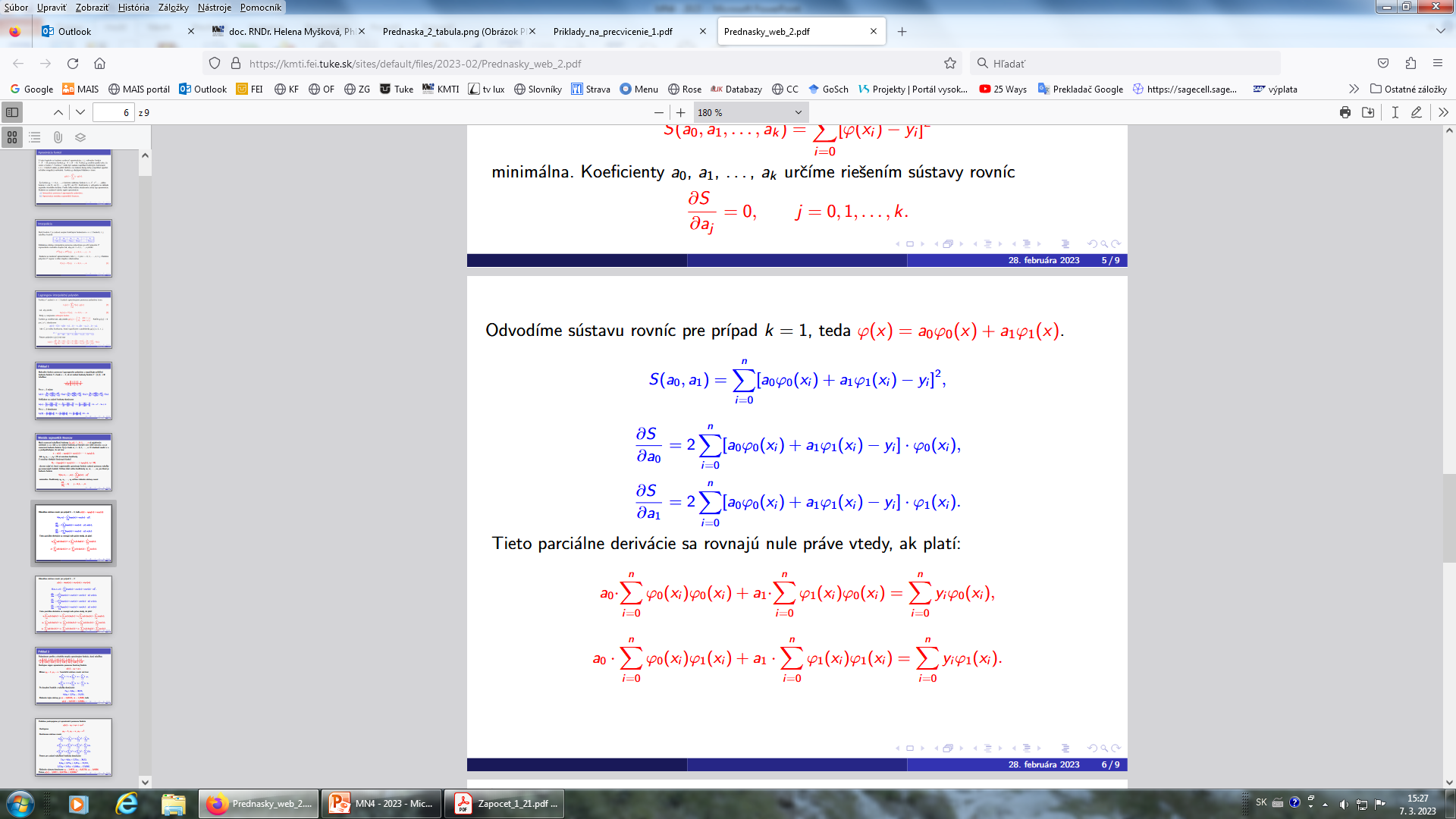 i:                   0                            1                           2                        3
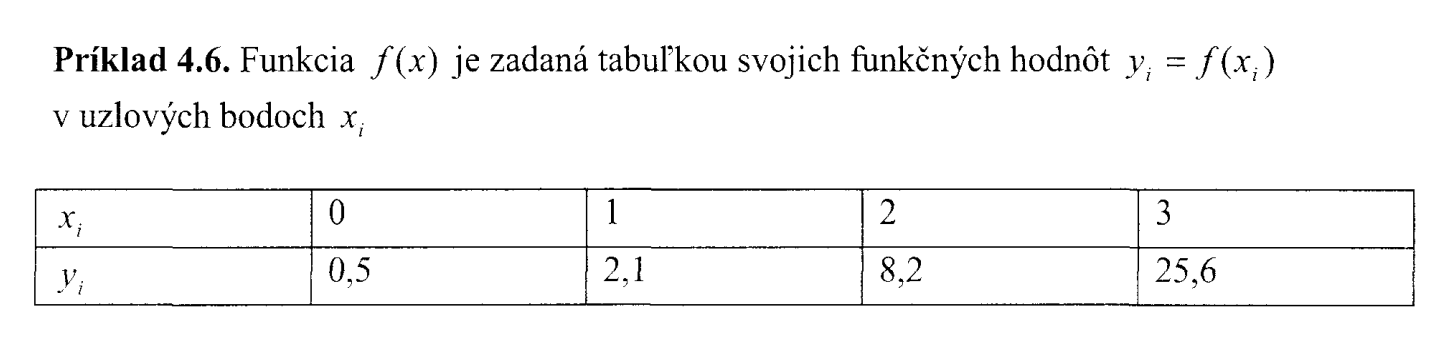 6. Vypočítame jednotlivé sumy.

7. Zostavíme sústavu rovníc a vypočítame hodnoty parametrov. 

8. Zapíšeme funkciu (x) s vypočítanými parametrami.
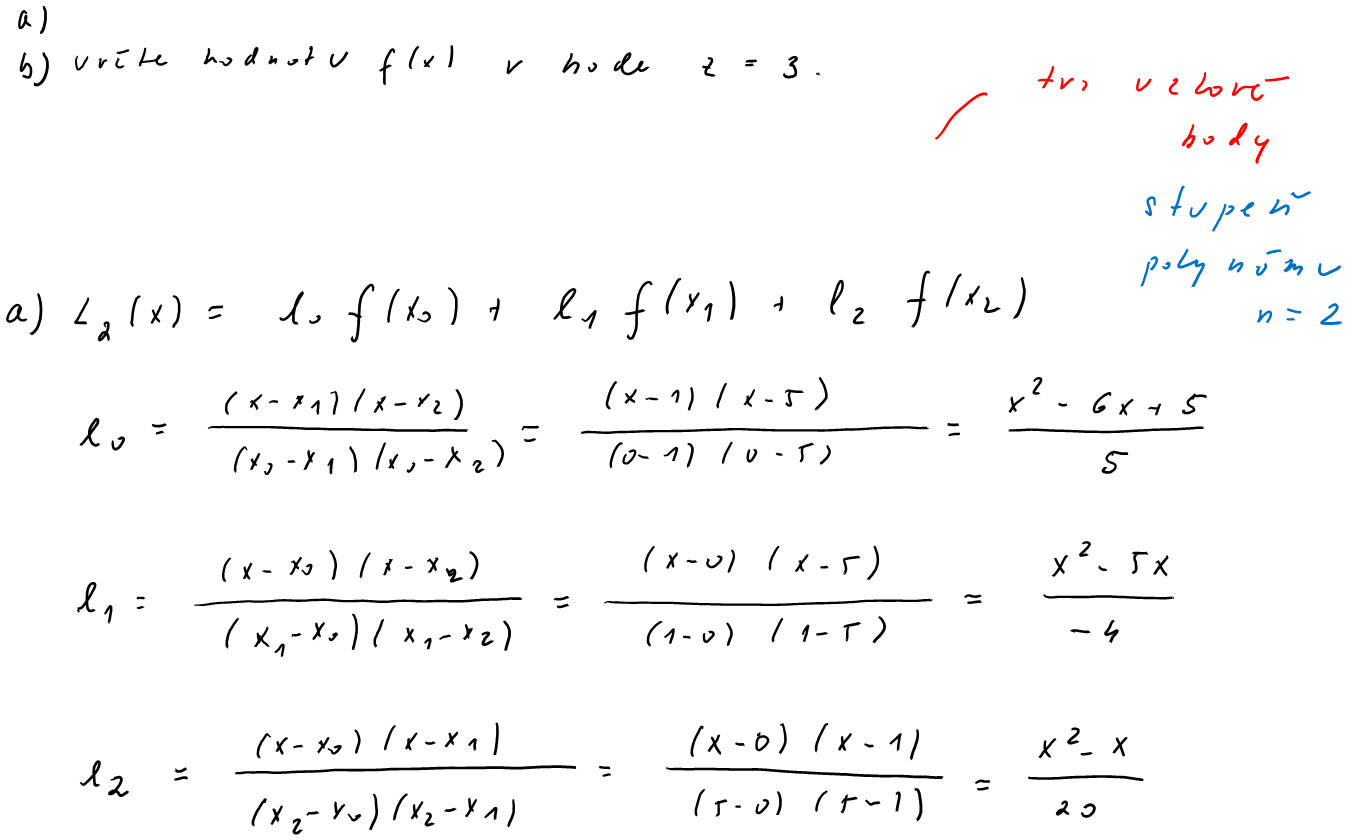 Pr. 4 - 4.1
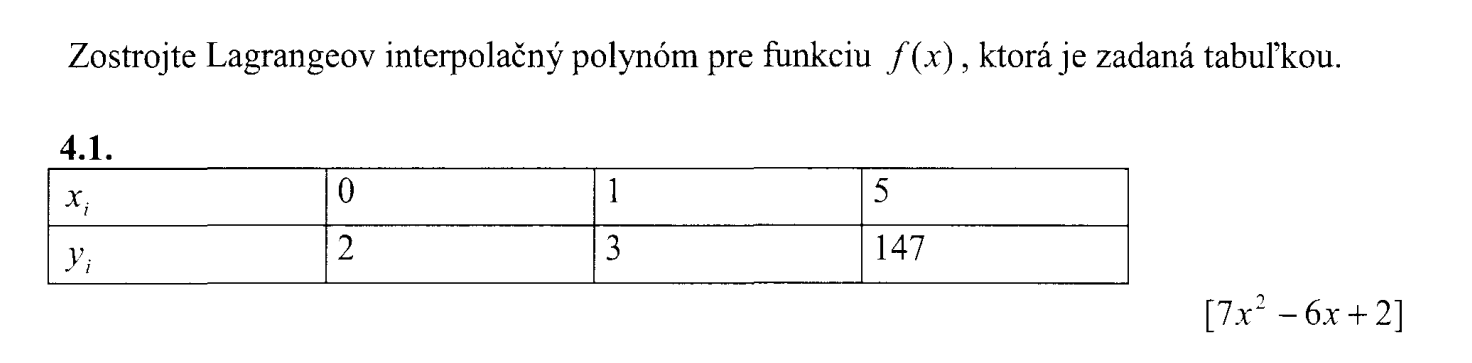 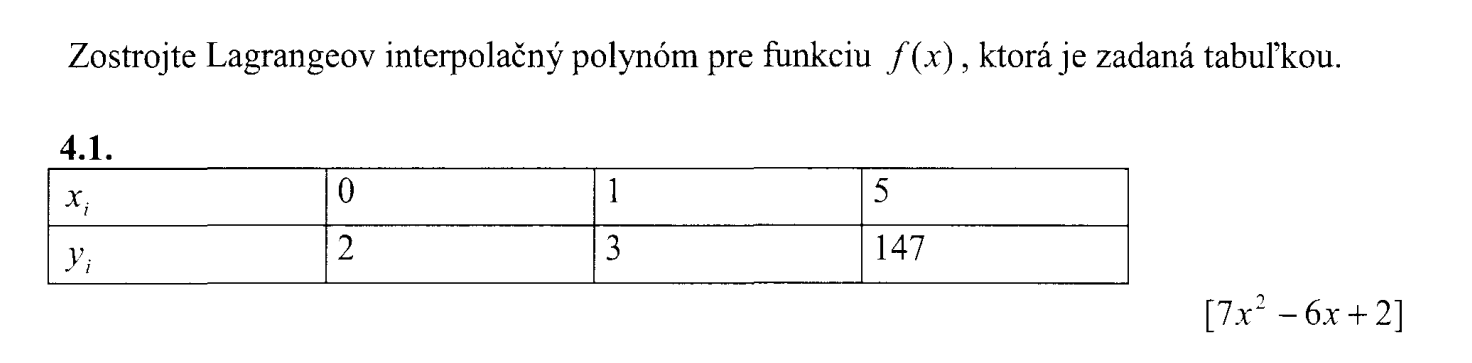 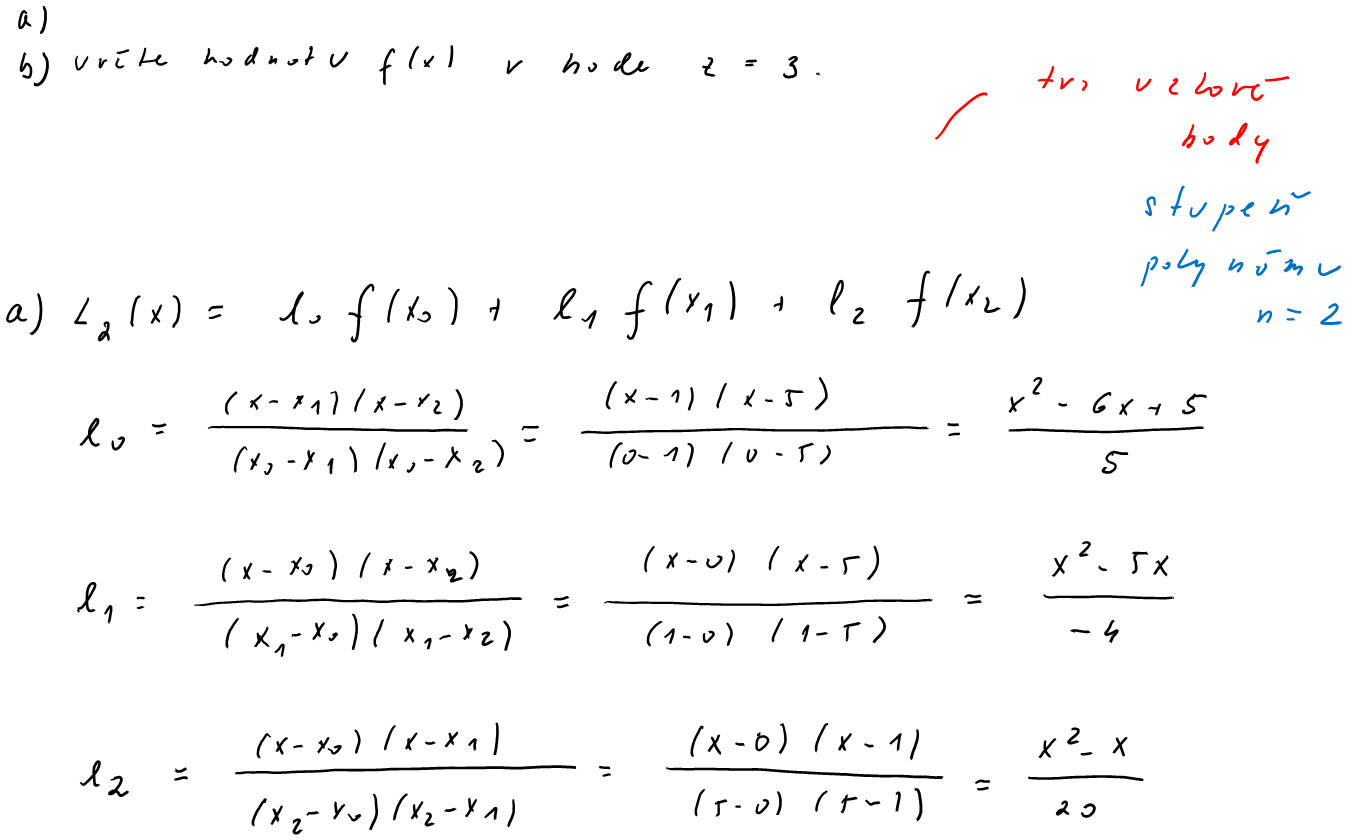 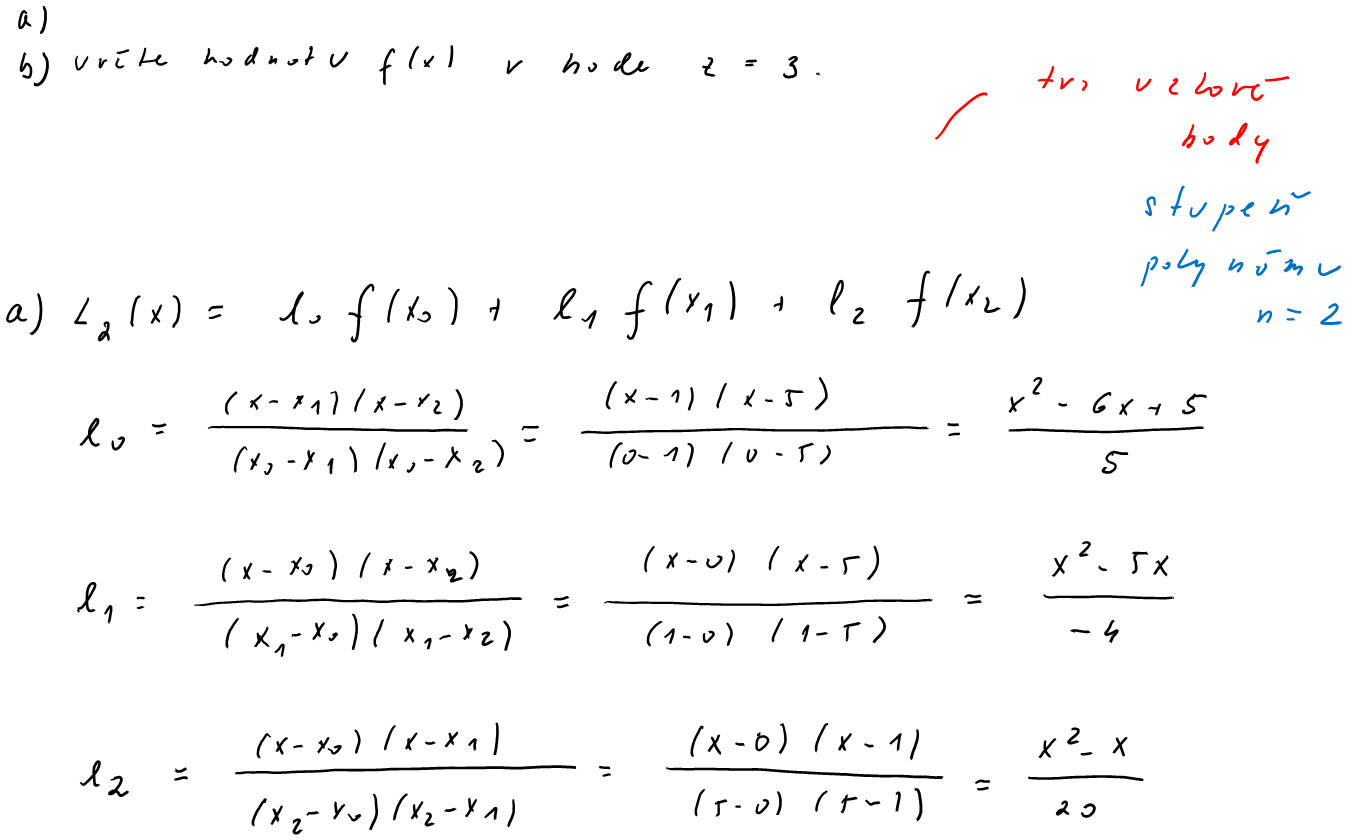 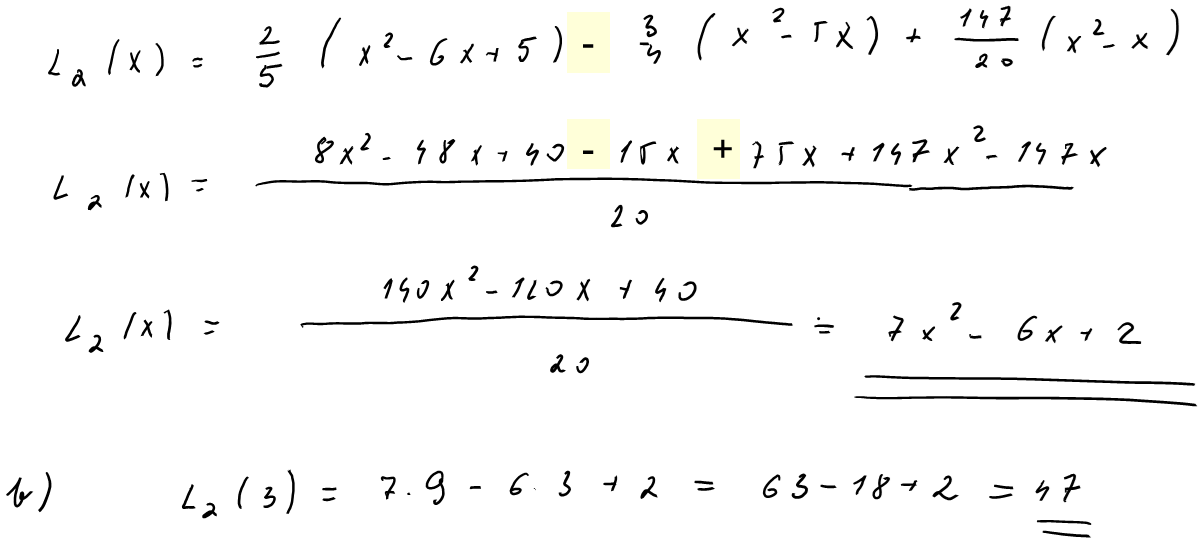 2
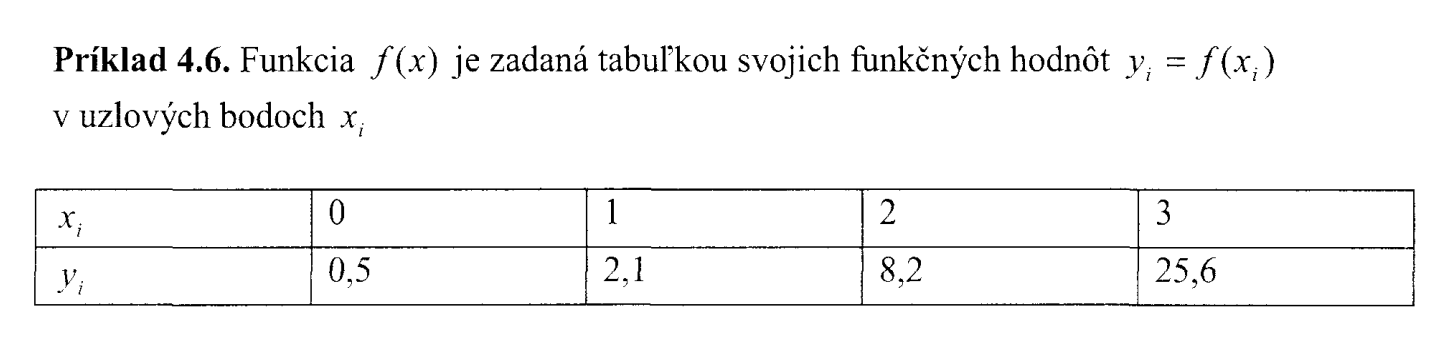 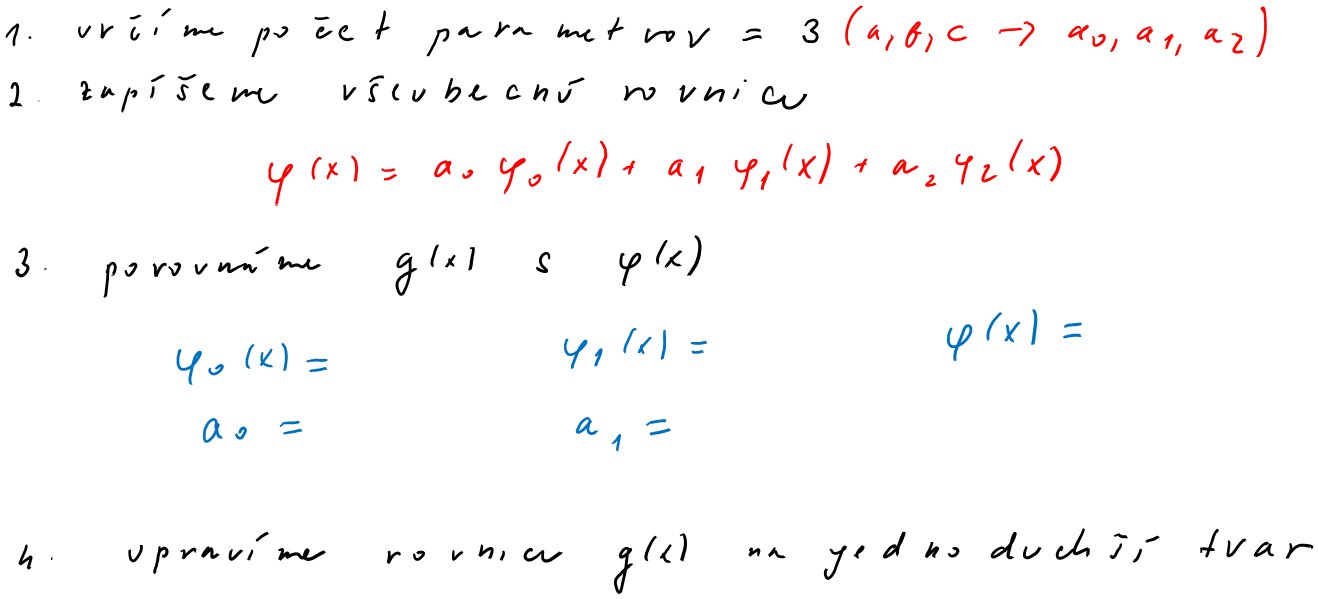 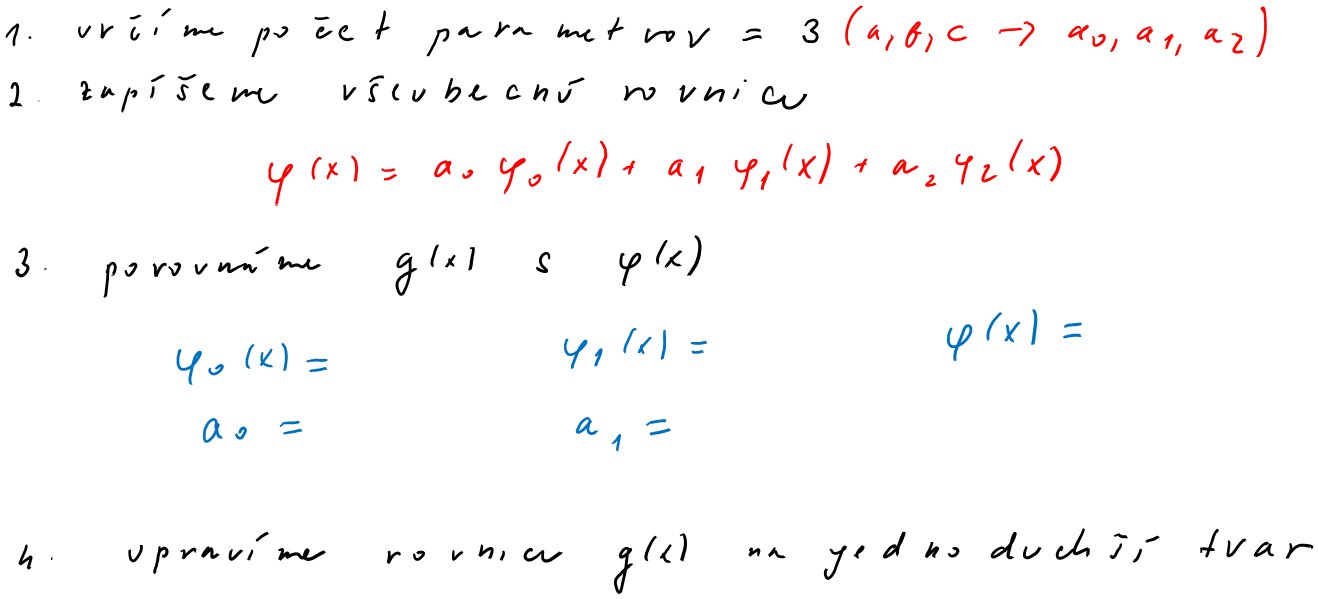 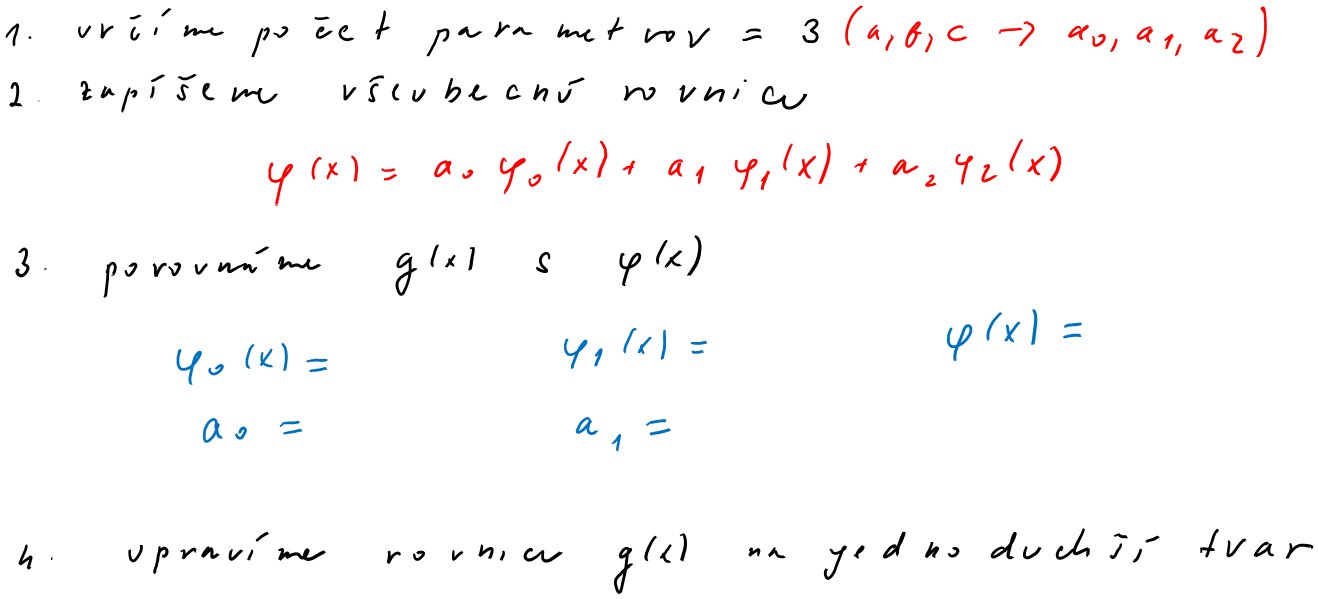 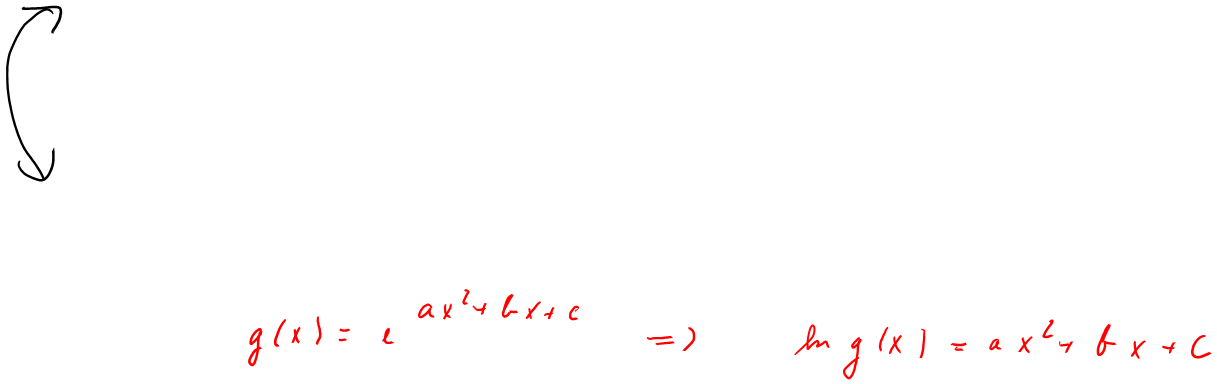 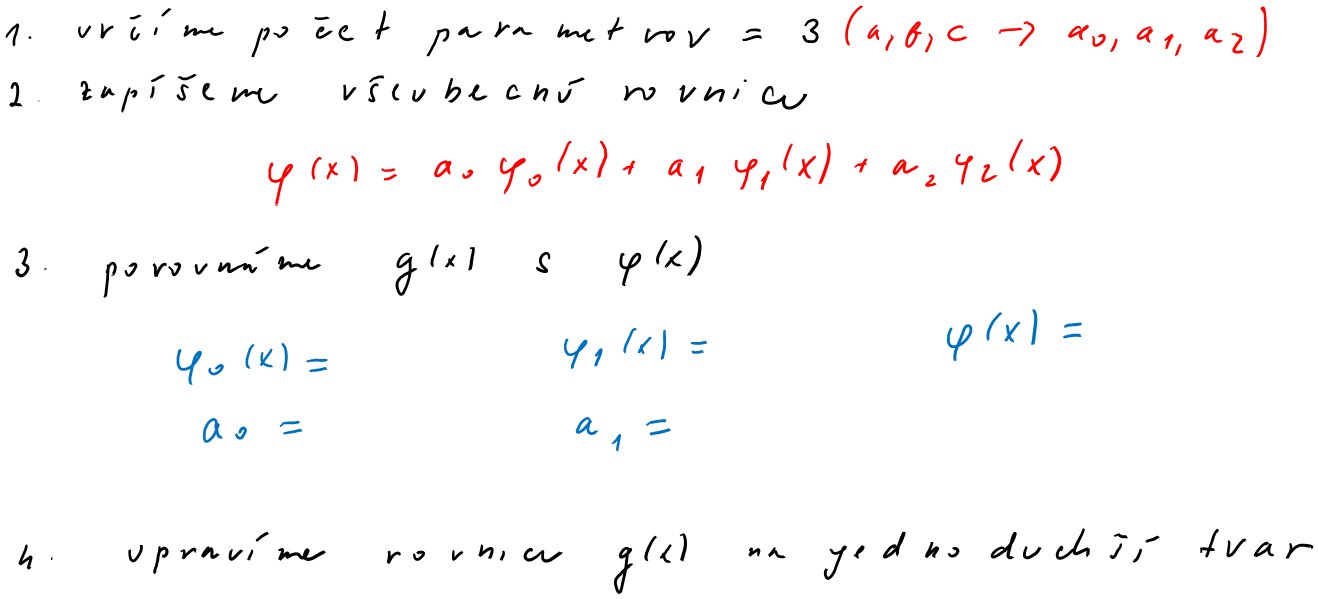 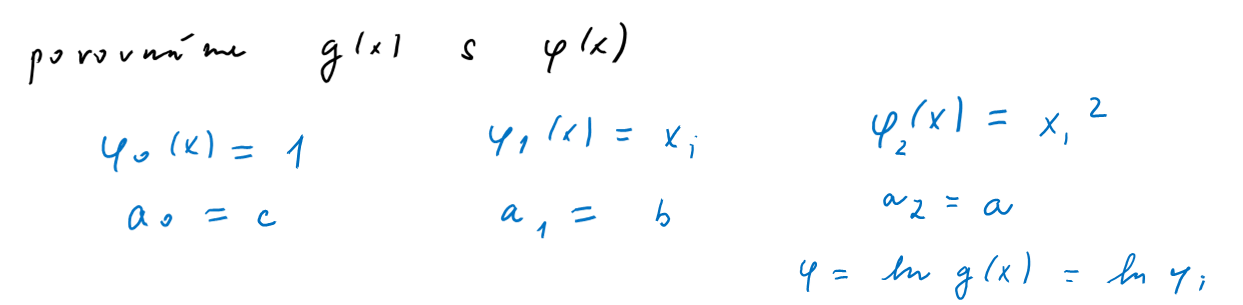 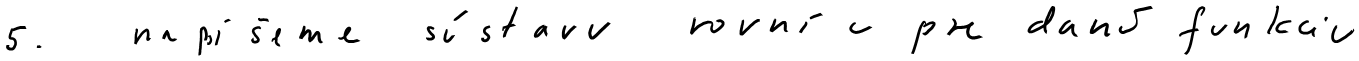 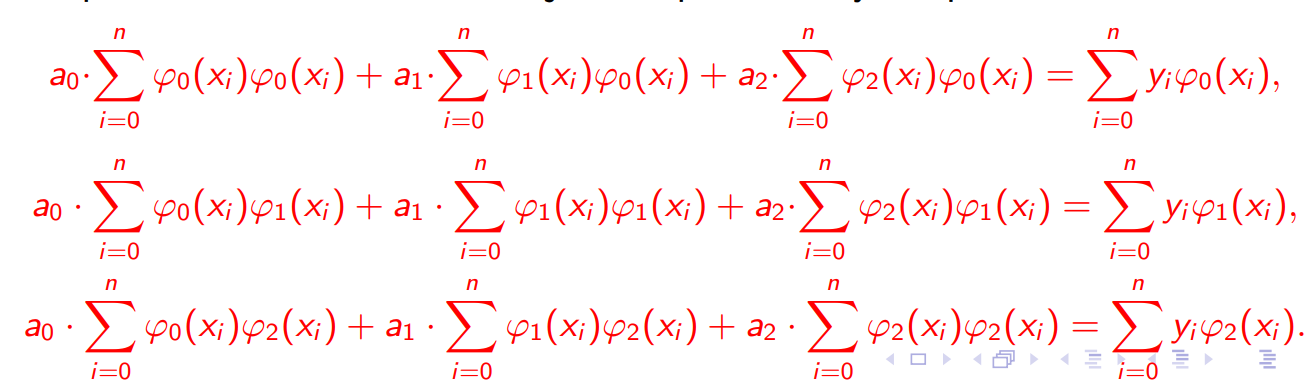 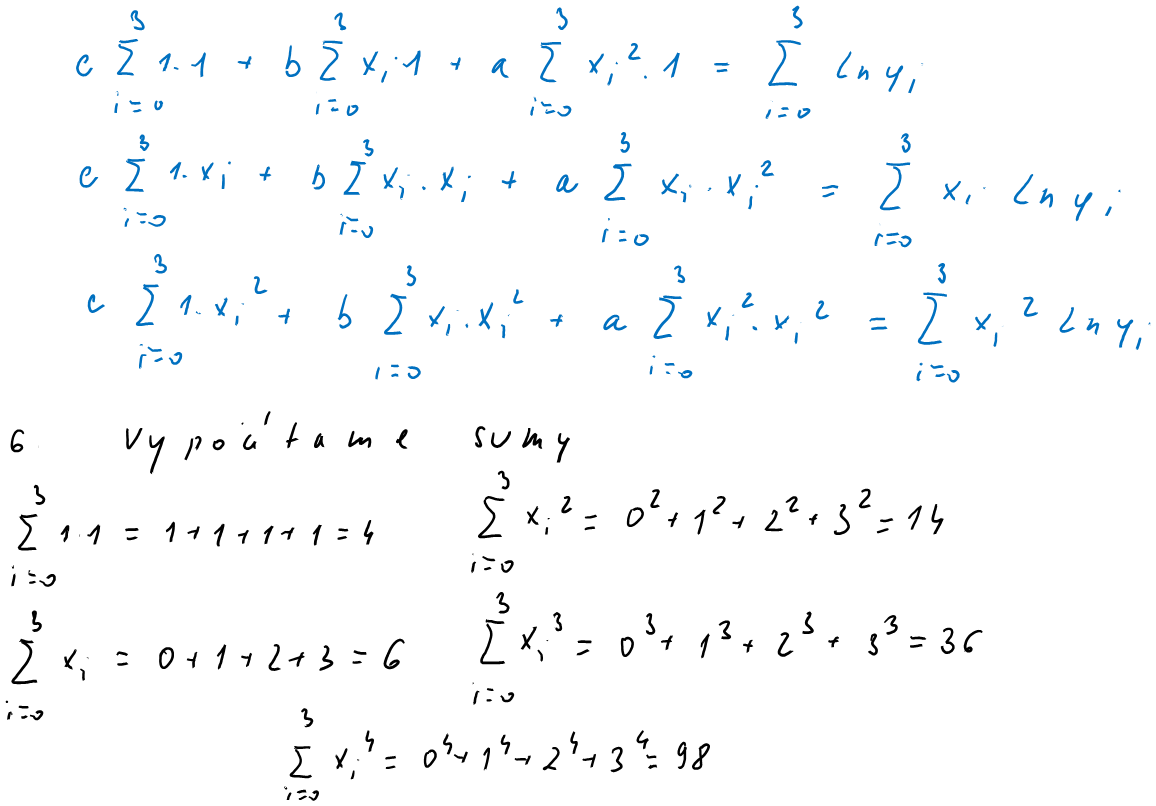 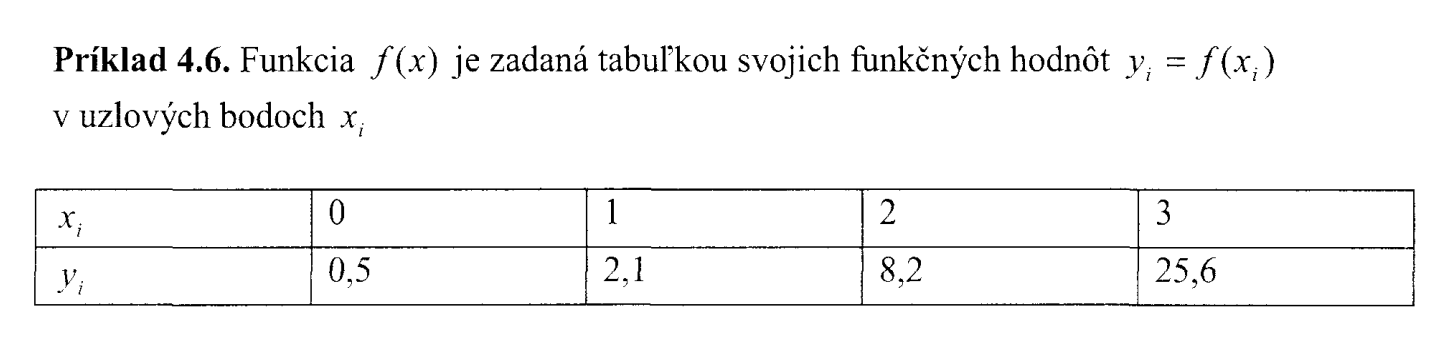 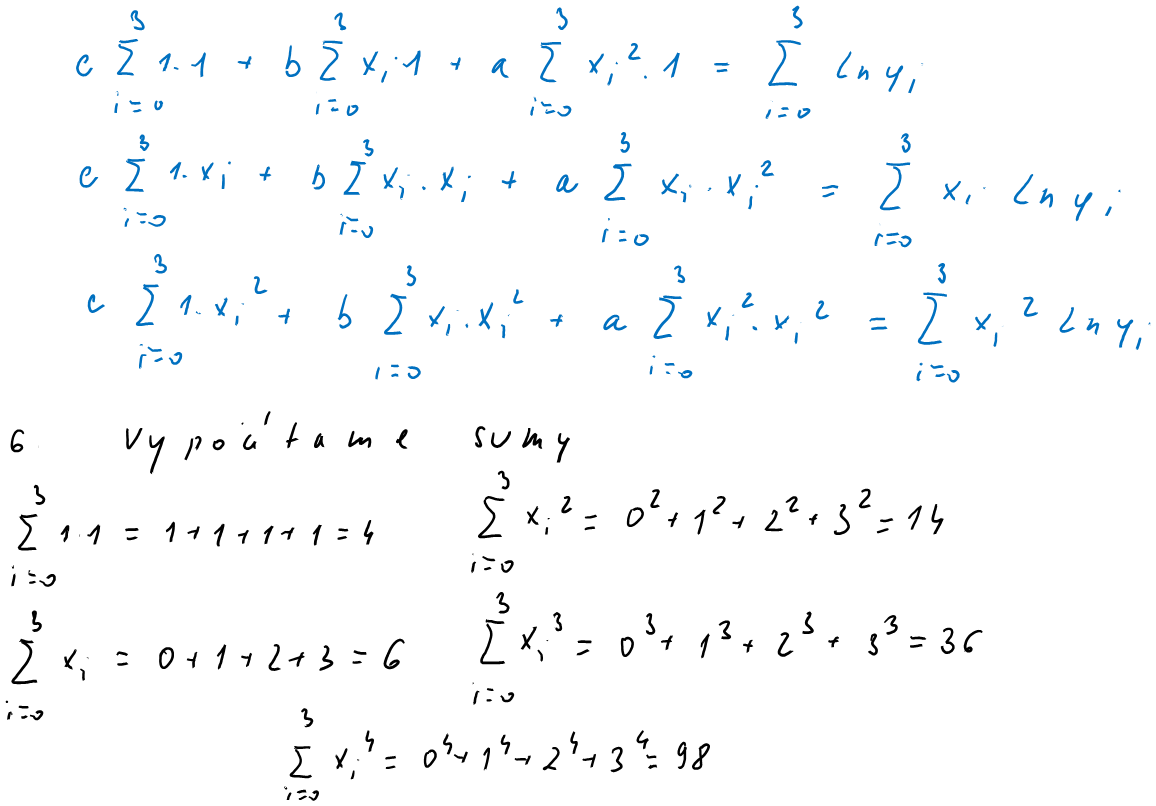 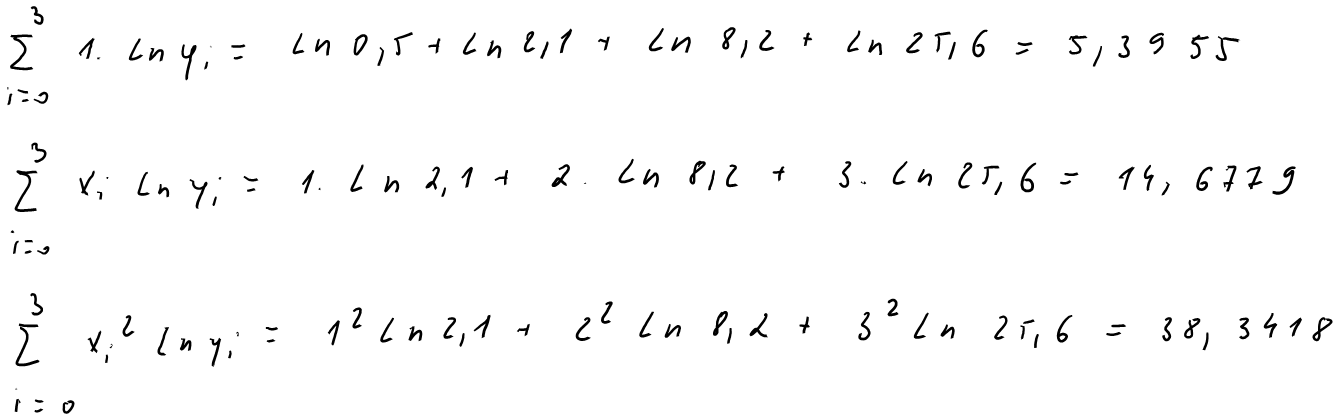 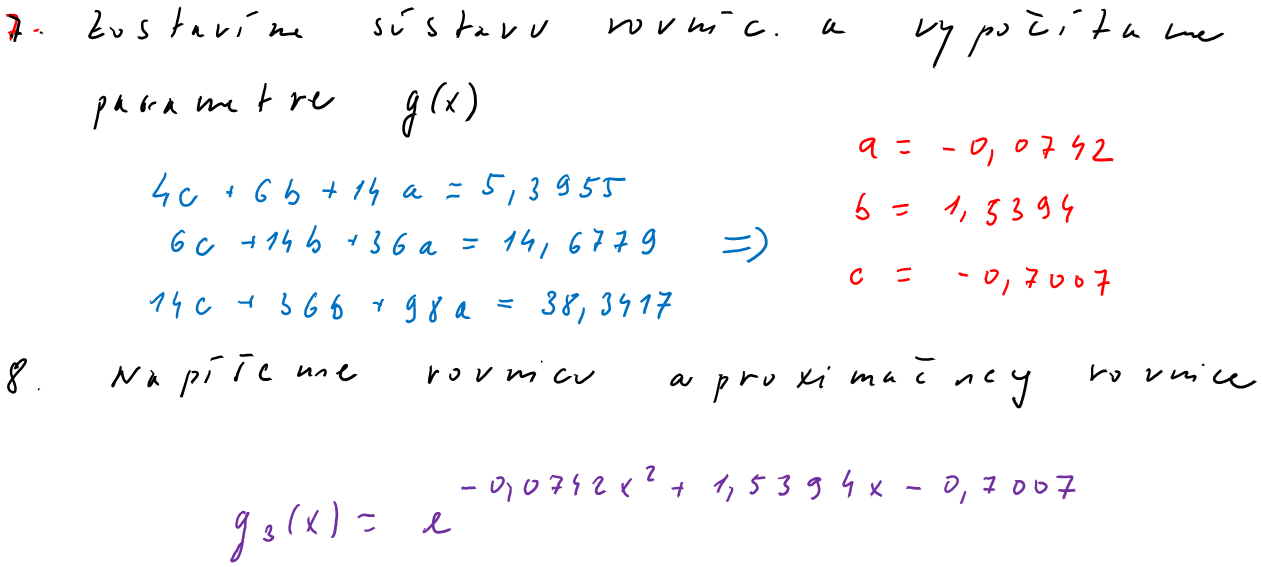 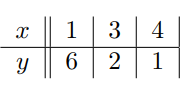 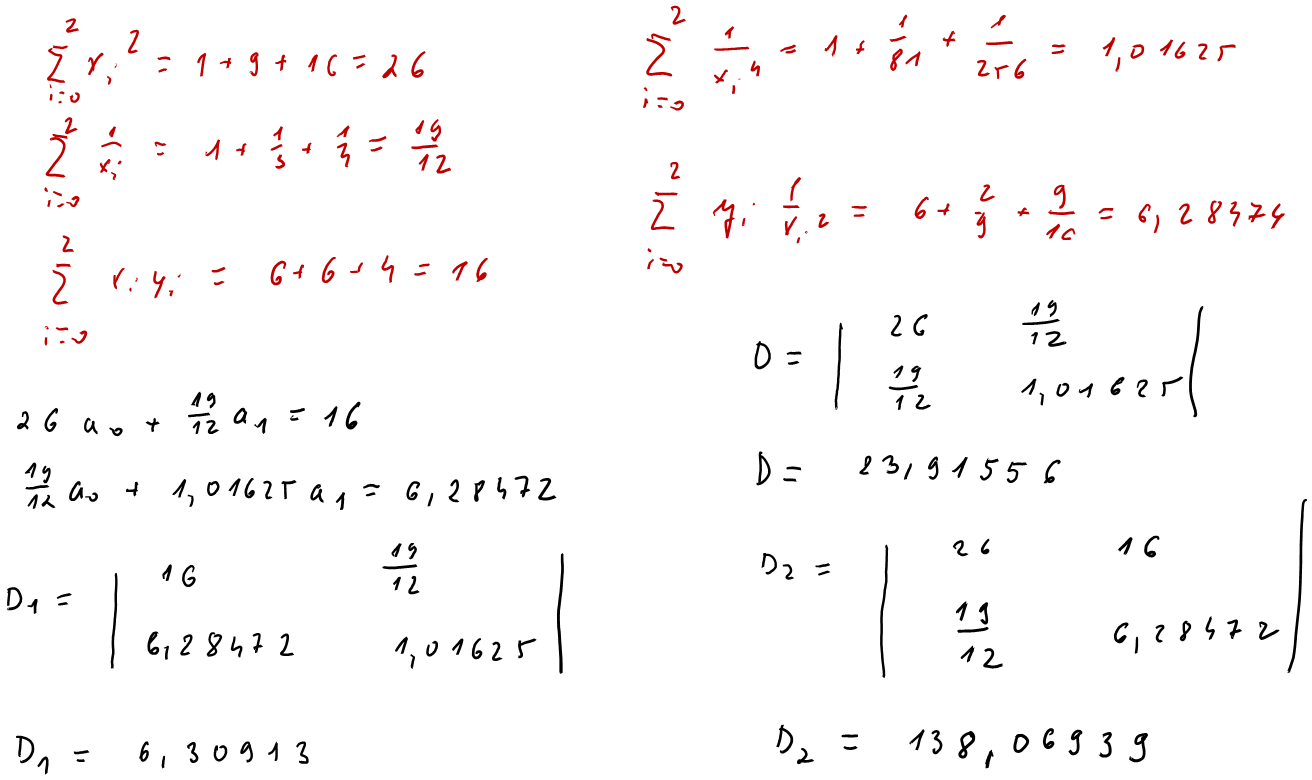 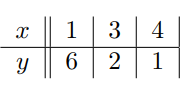 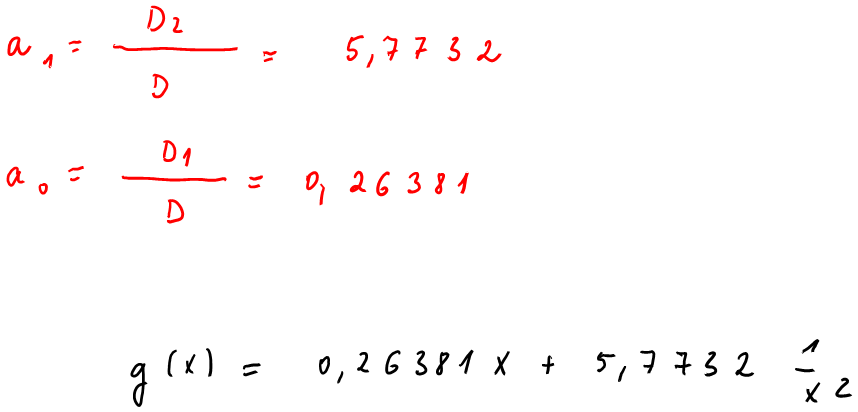 Dú:
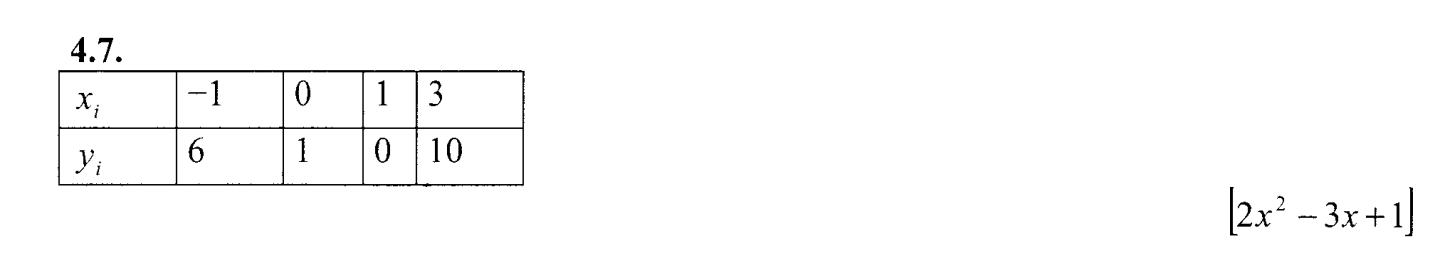 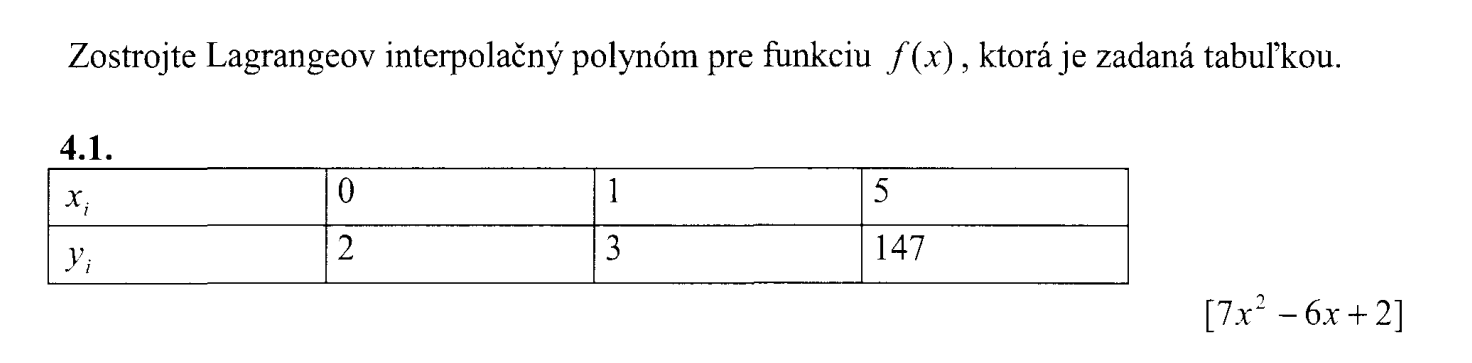 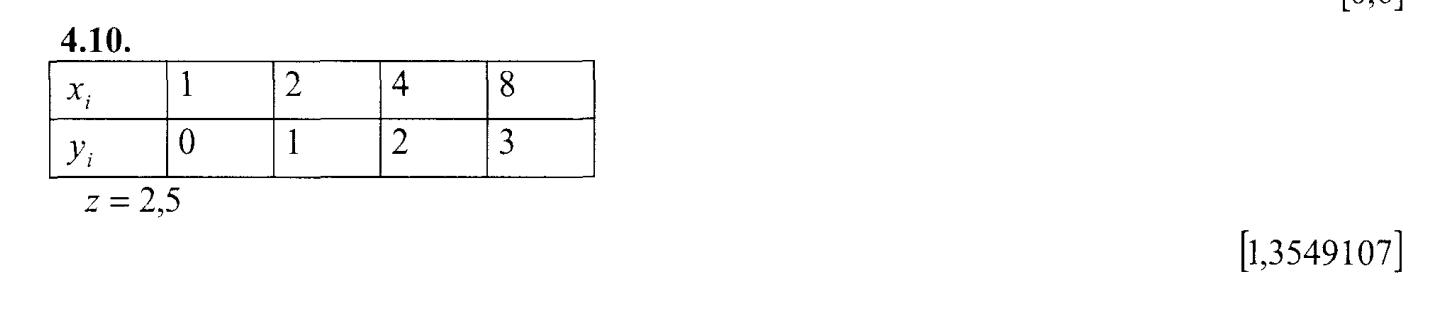 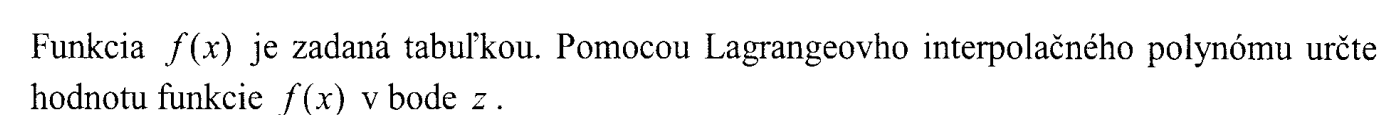 Dú:
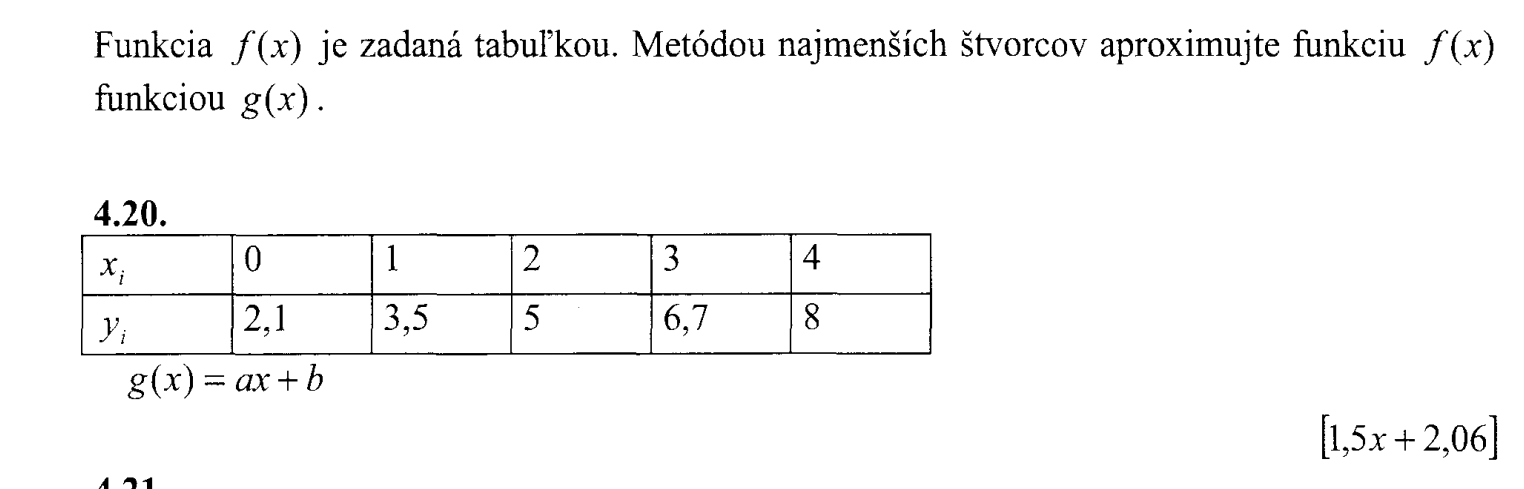 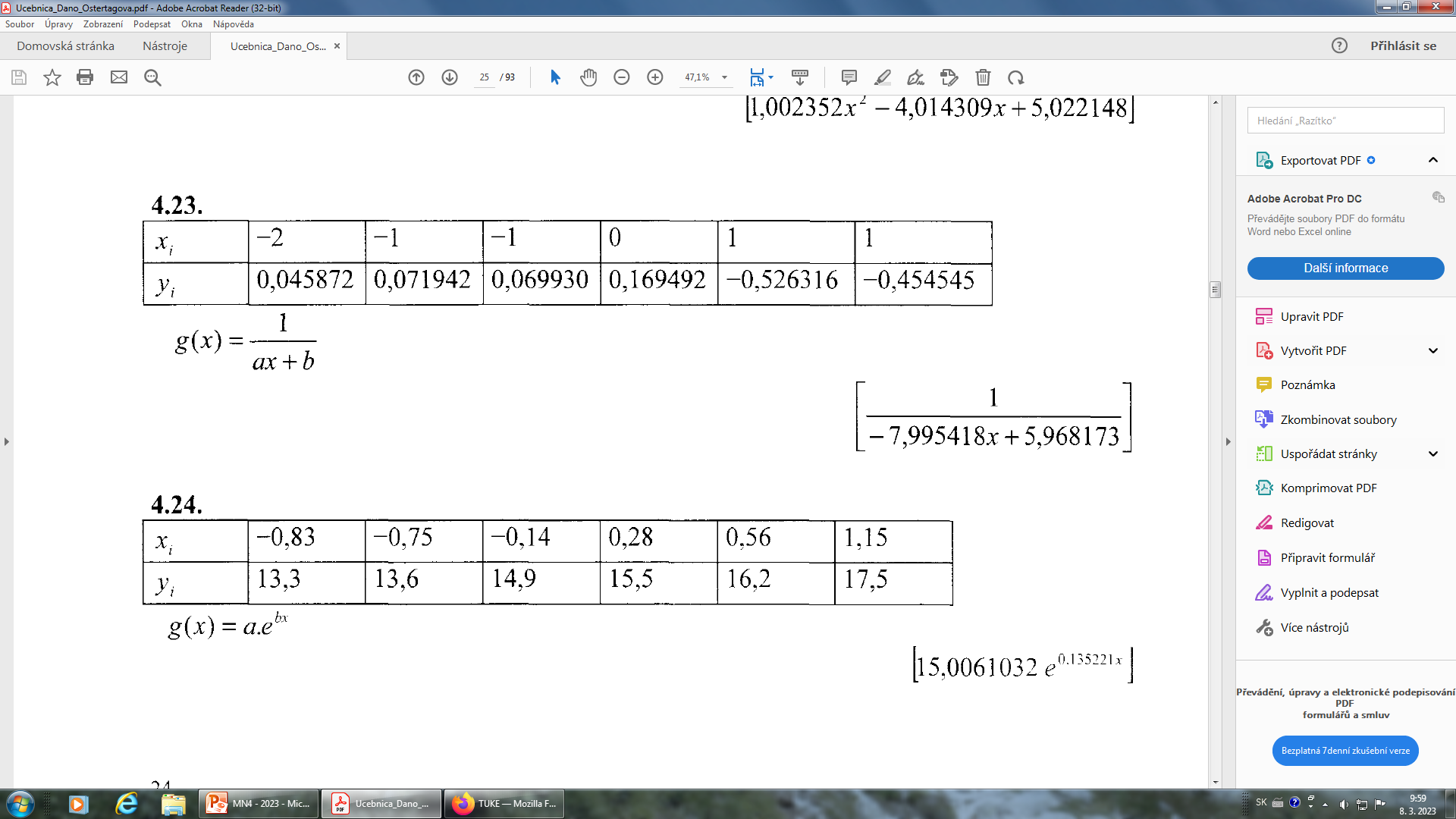 Správne odpovede:  
1c, 2c, 3a, 4a, 5b

Hodnotenie: 
0 – 1 nesprávne odpovede – máš vedomosti o metódach riešenia nelineárnych rovníc
2 nesprávne odpovede – tvoje vedomosti sú celkom dobré
3 a viac nesprávnych odpovedí – tvoje vedomosti nie sú postačujúce, odporúčam 
                                                       sa na to ešte raz pozrieť
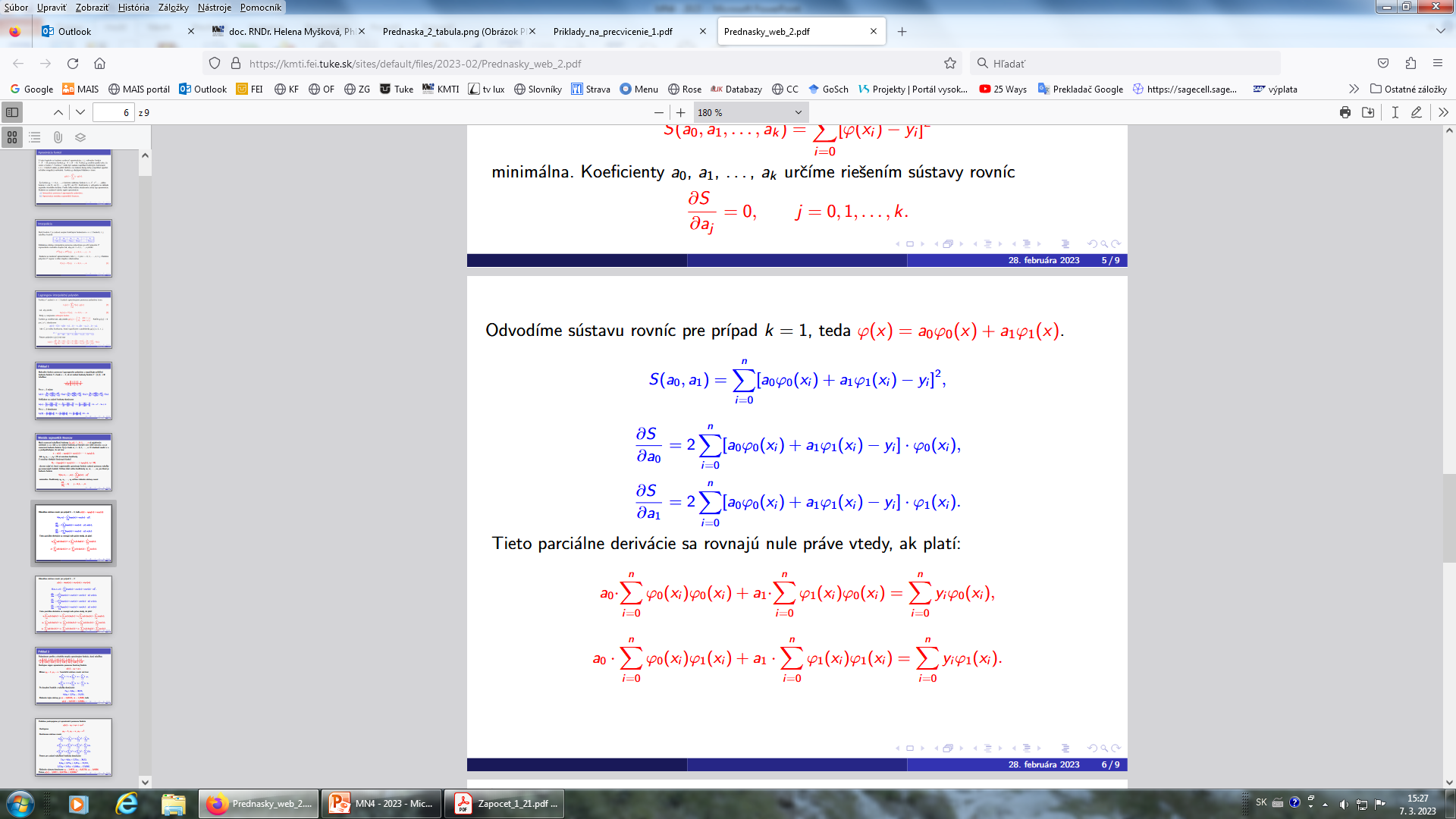 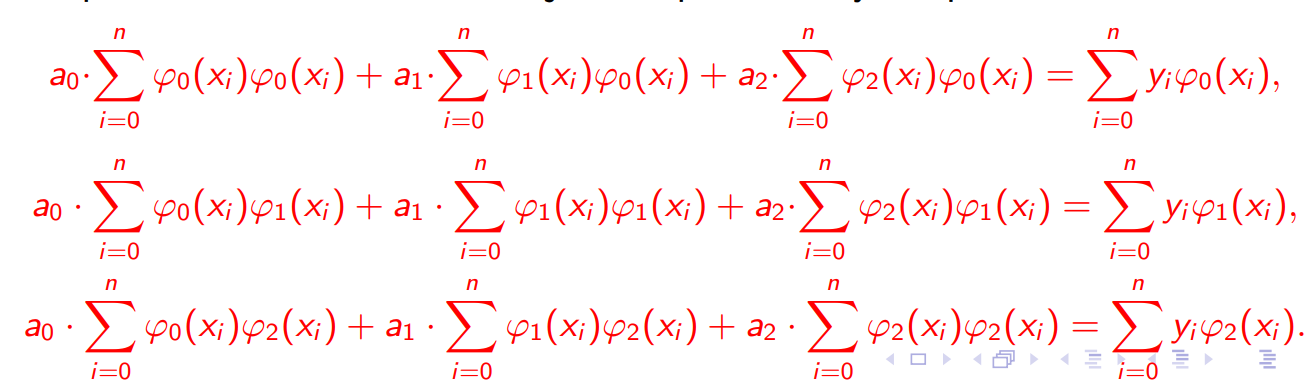 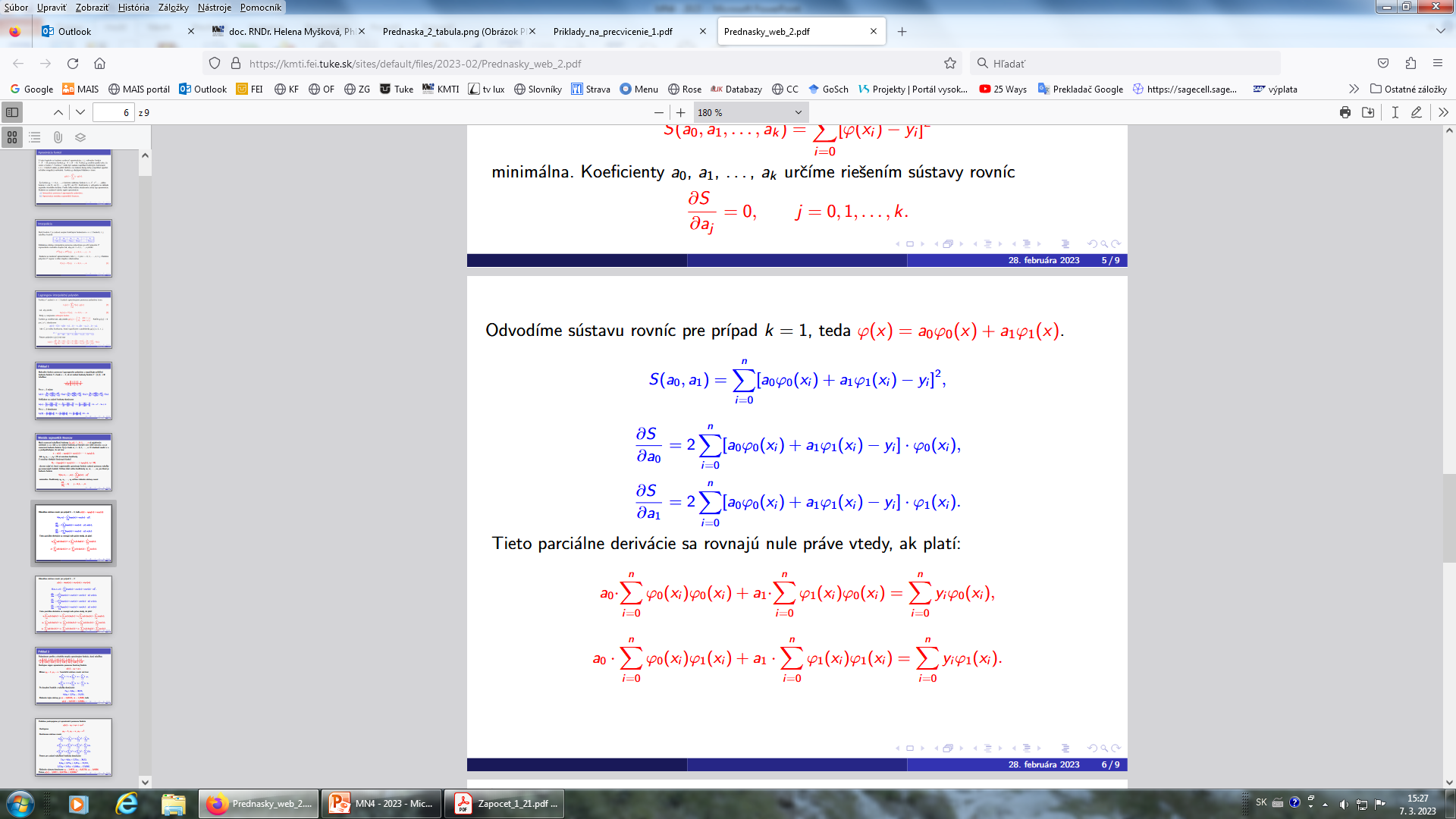 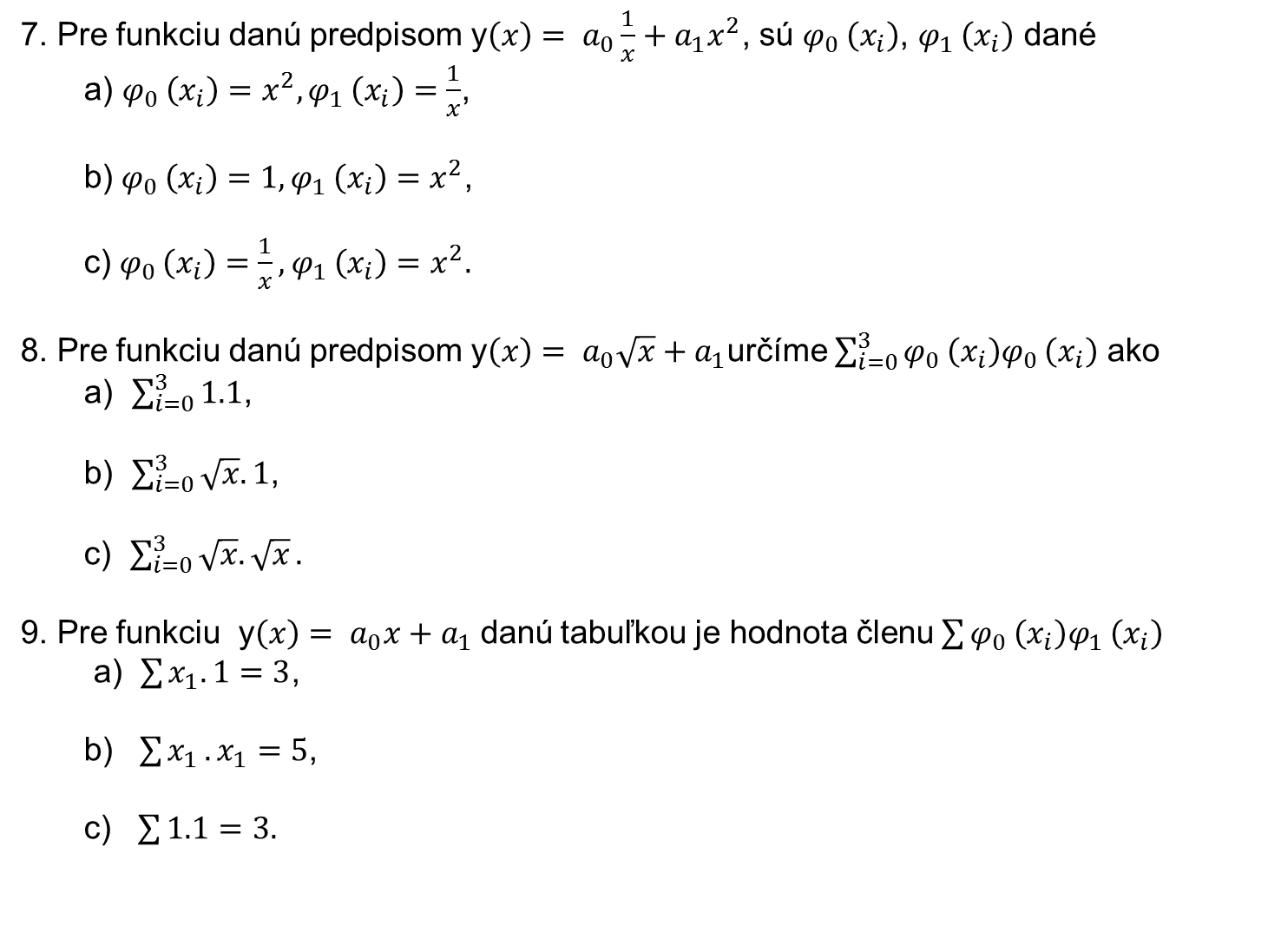 Správne odpovede:  
1a, 2b, 3b, 4a, 5b, 6a, 7c, 8c, 9a, 10b, 11a

Hodnotenie: 
0 – 2 nesprávne odpovede – máš vedomosti o aproximácii funkcie
3 - 5 nesprávne odpovede – tvoje vedomosti sú celkom dobré
6 a viac nesprávnych odpovedí – tvoje vedomosti nie sú postačujúce, odporúčam 
                                                       sa na to ešte raz pozrieť